第二课 宿舍
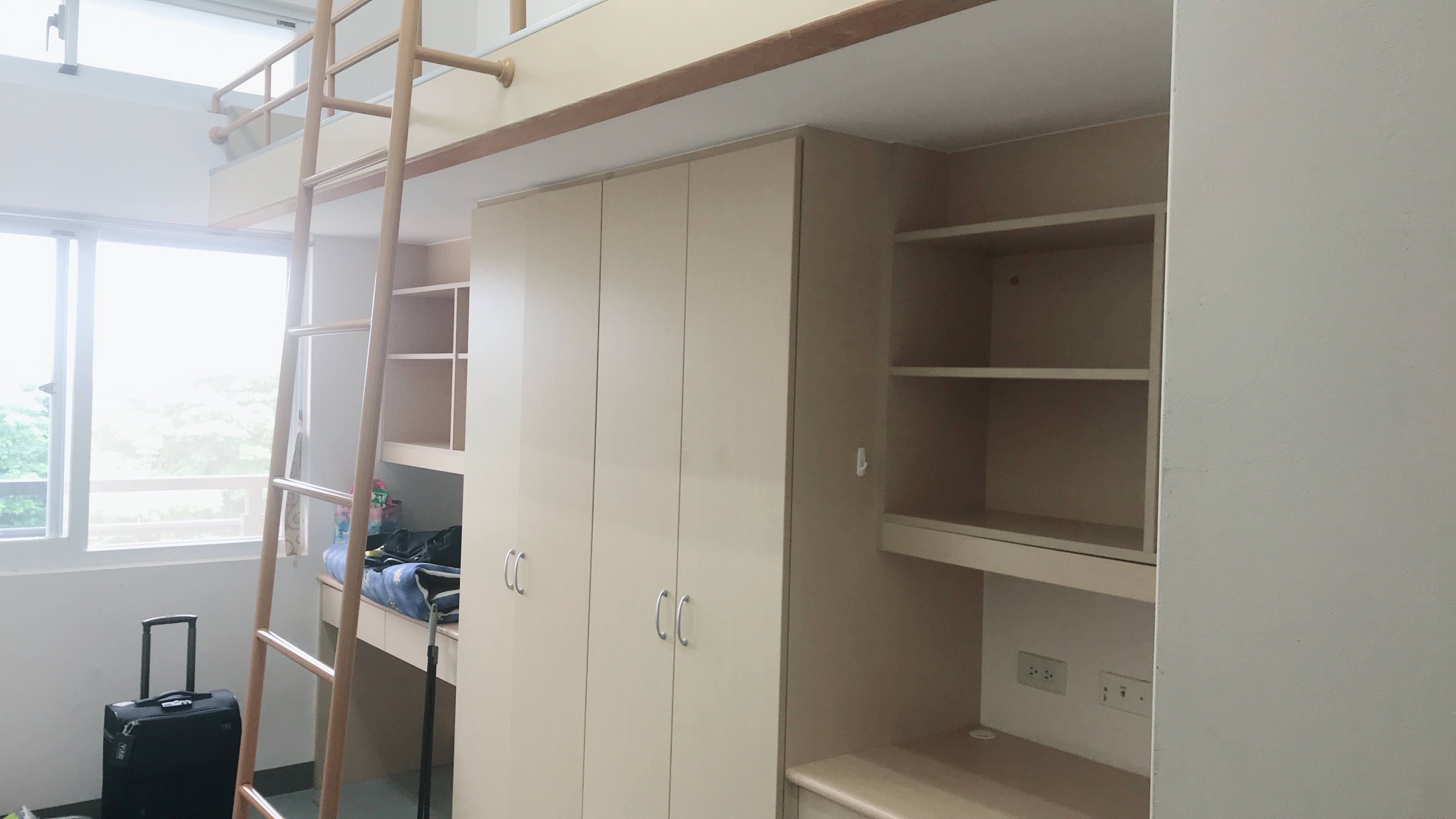 郑学懿
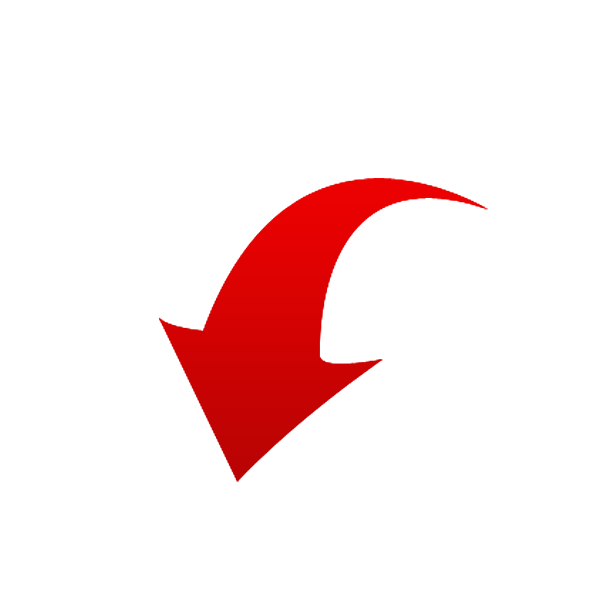 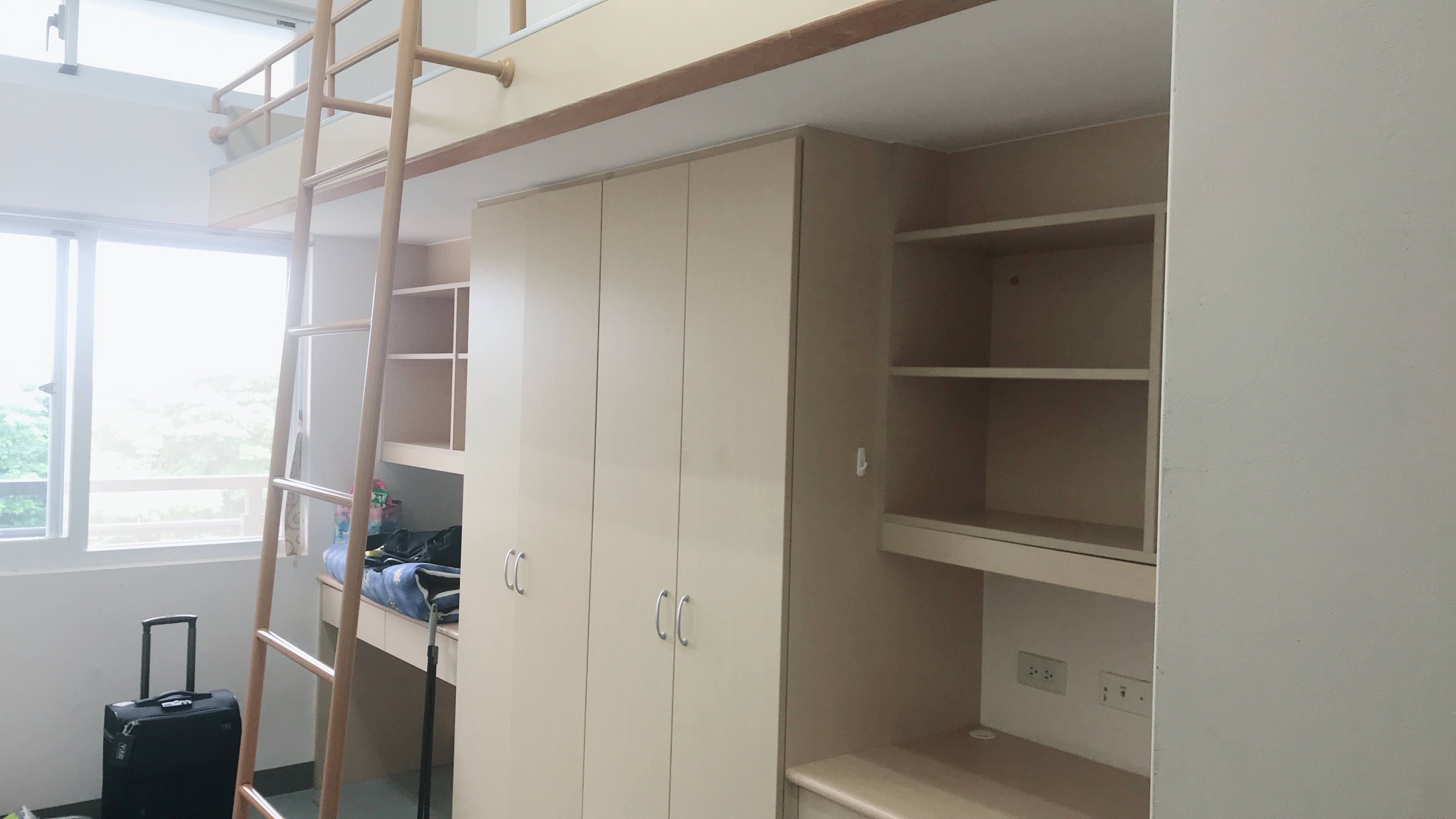 柜子
gùizi
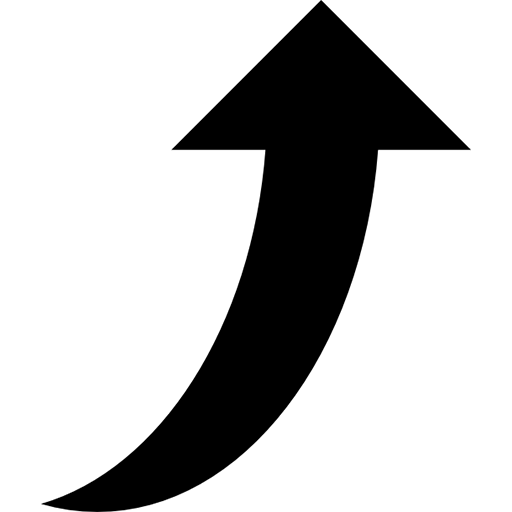 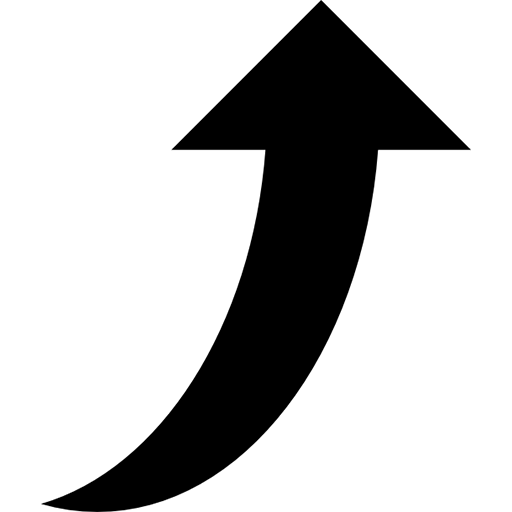 衣柜
yīguì
书桌
shūzhuō
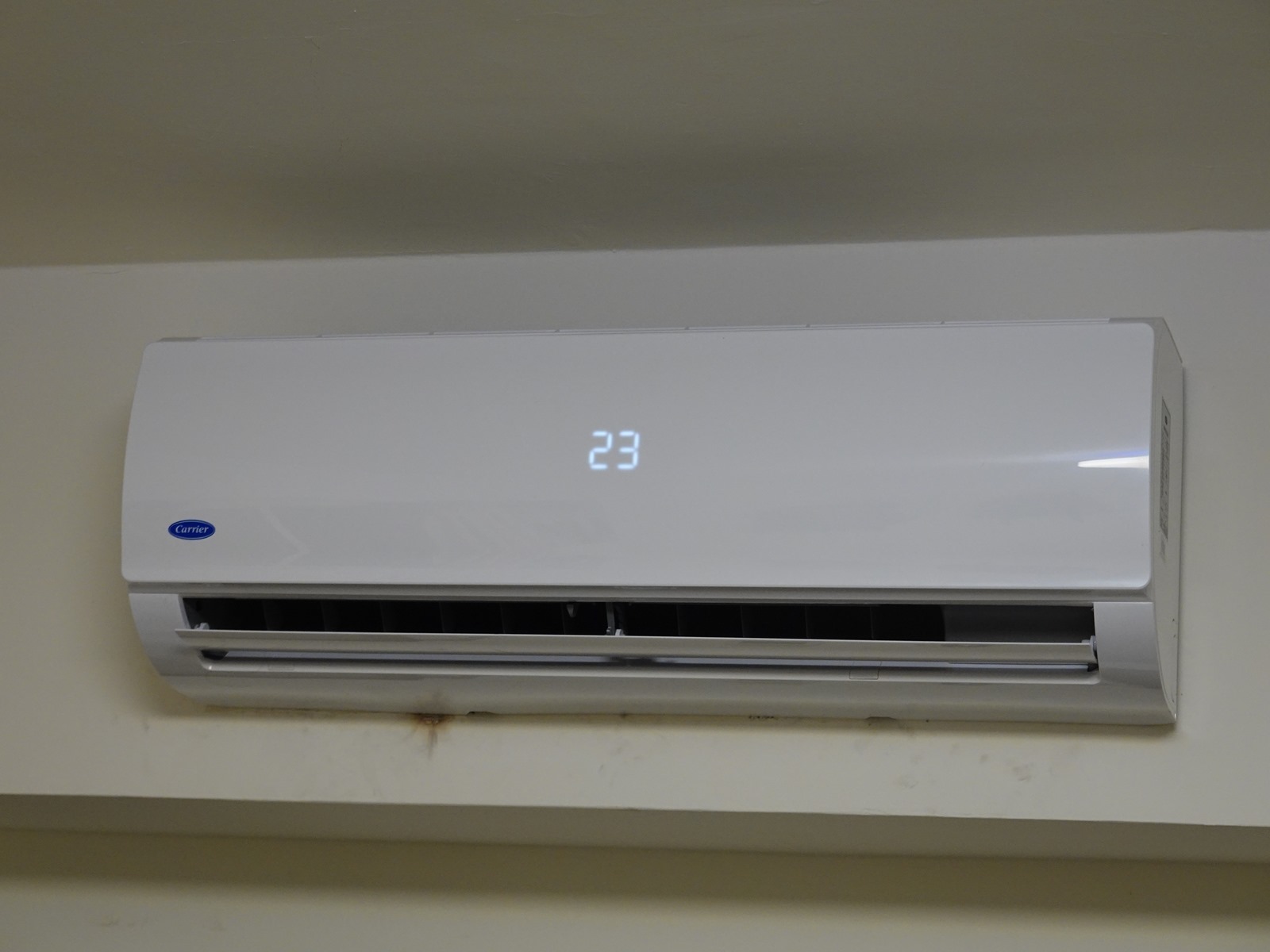 冷气
lěngqì
空调
kōngtiáo
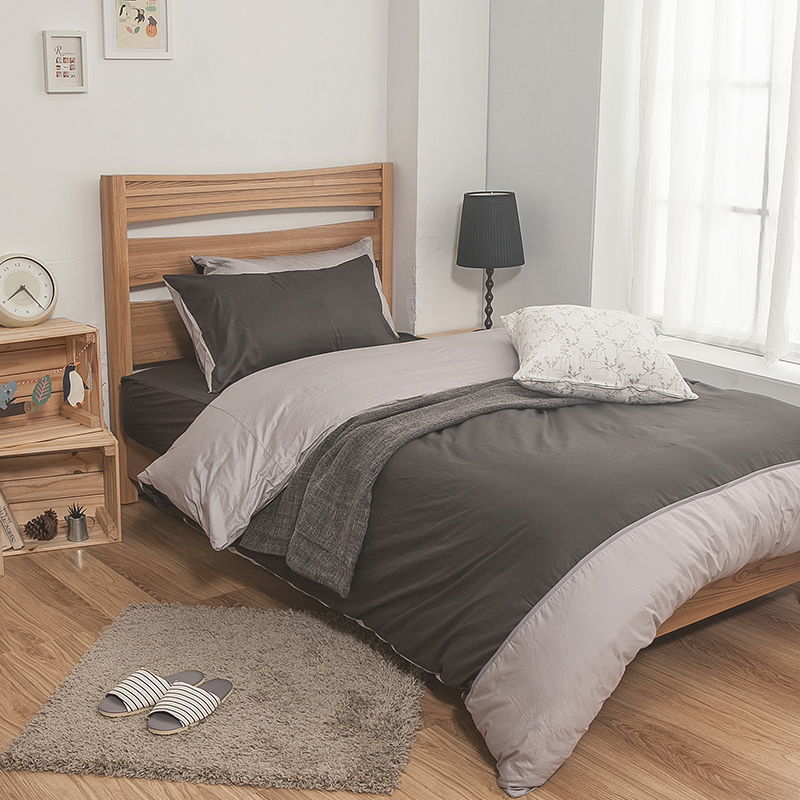 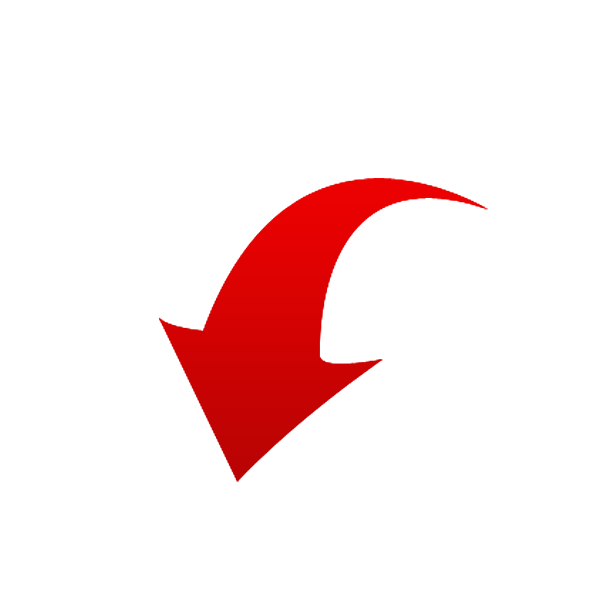 枕头
zhěntou
被子
bèizi
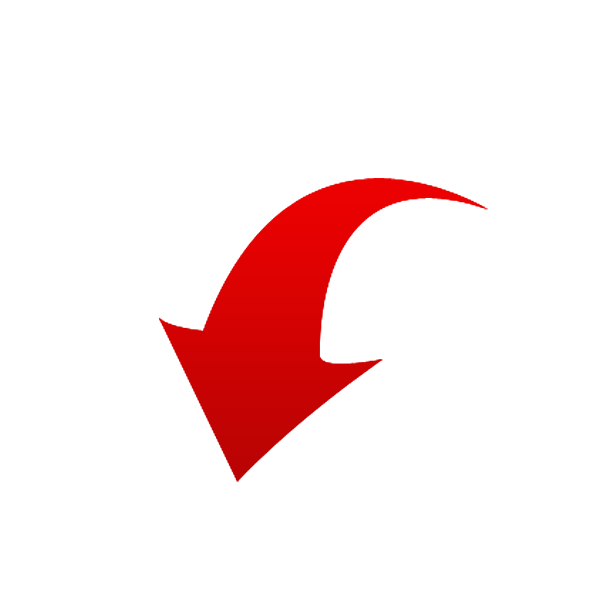 床
chuáng
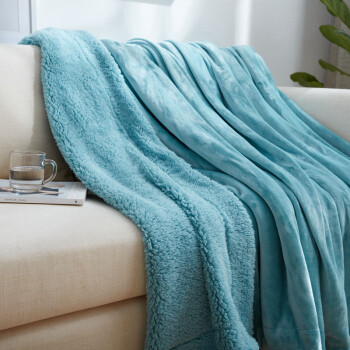 毯子
tǎnzi
同屋
tóngwū
室友
shìyǒu
1
2
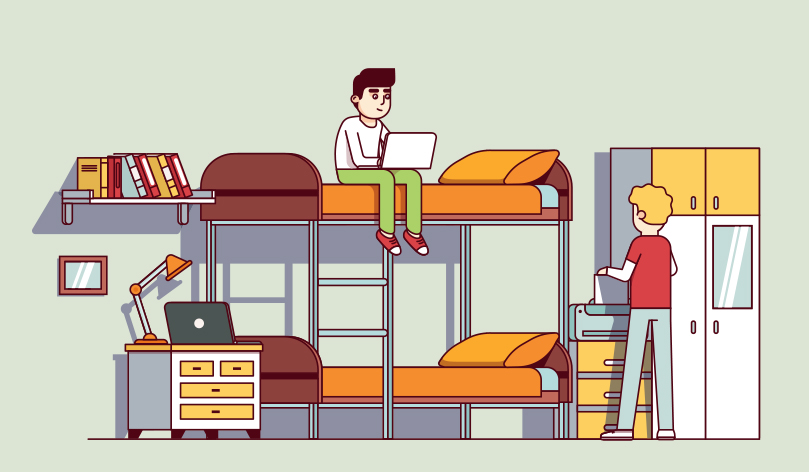 有、是
Existential Sentences
1
沙发上有什么？
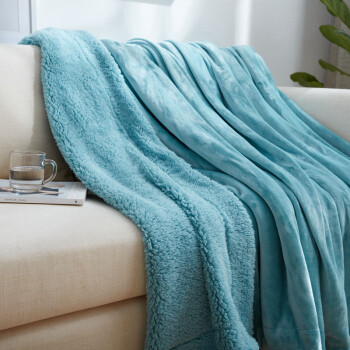 条 is a measure word 
for long things
沙发
sāfā
沙发上有一条毯子。
书桌上有什么？
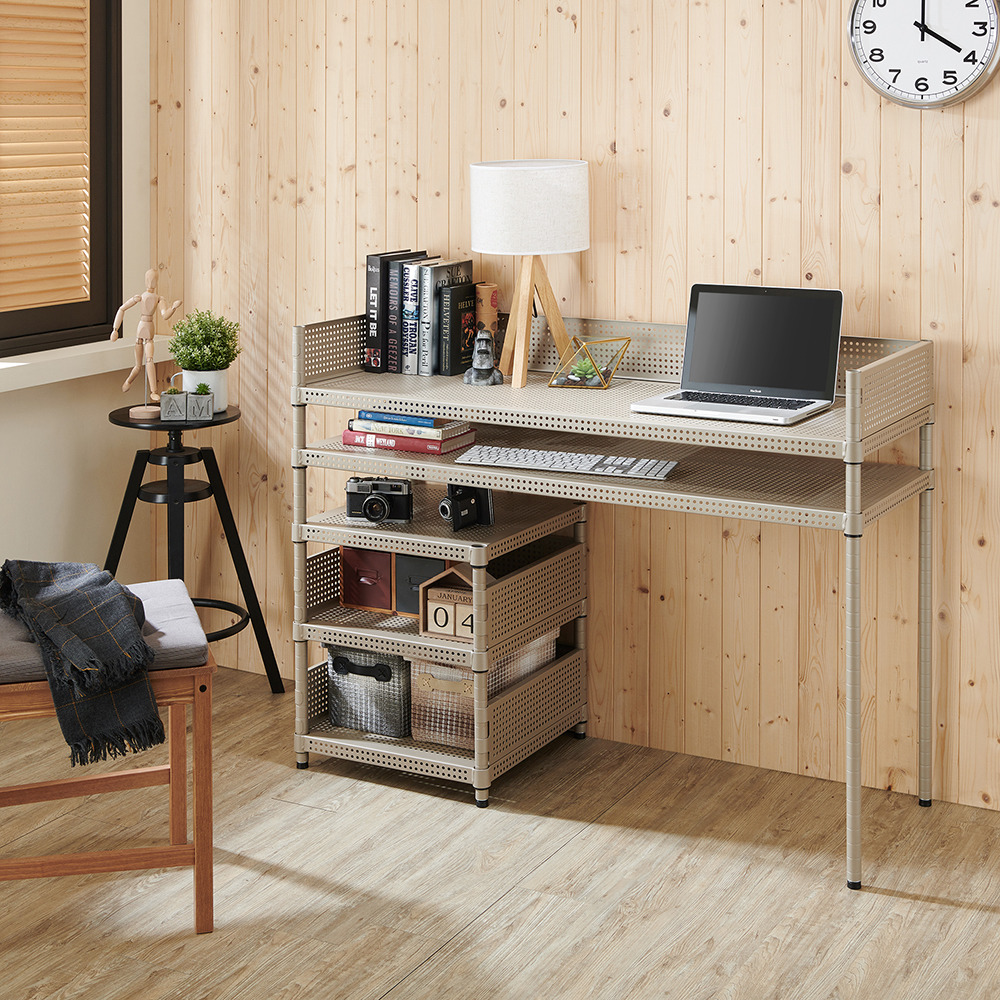 台灯
书
电脑
书桌上有一台电脑、一个台灯和五本书。
有、是
Existential Sentences
1
床上(的东西)是什么？
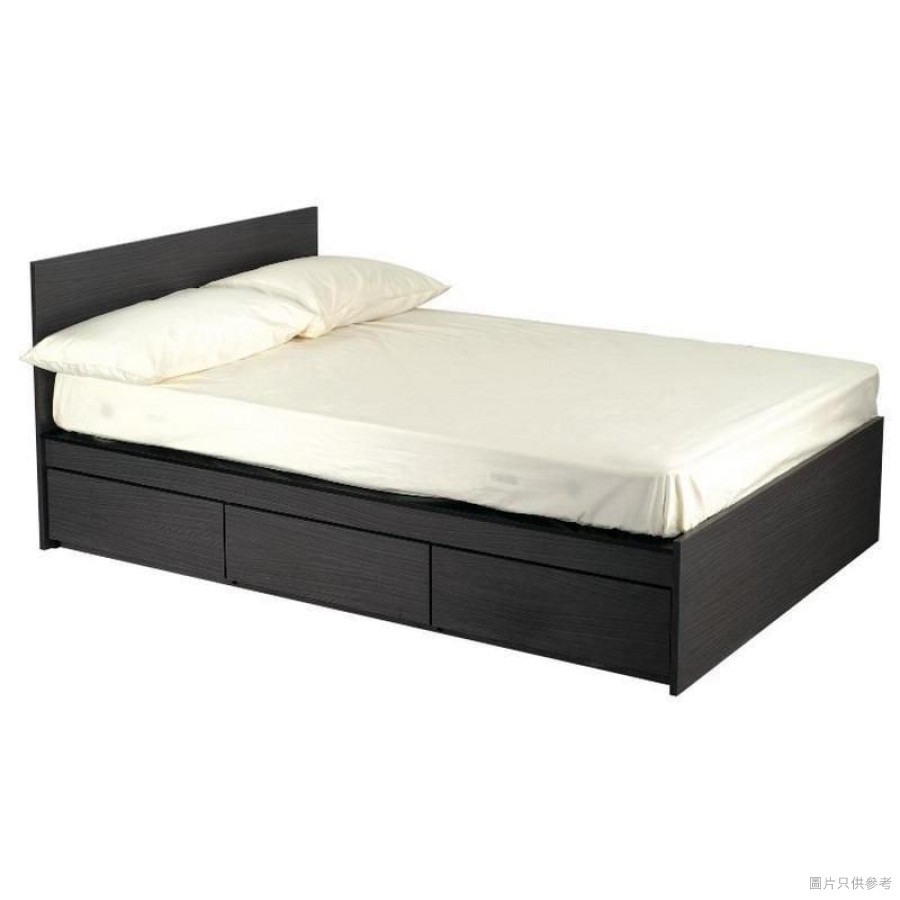 床上是两个枕头。
有、是
Existential Sentences
1
椅子上是什么。
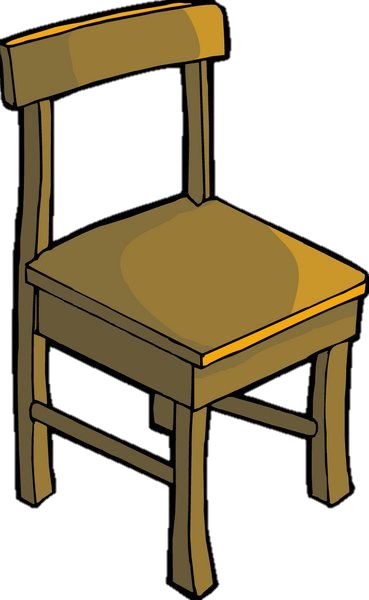 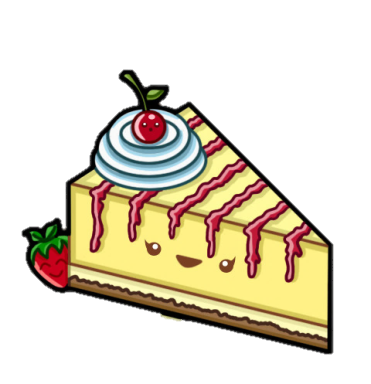 椅子上是一块蛋糕。
了or着
Existential Sentences
Verb+
2
我放一本书在桌上。
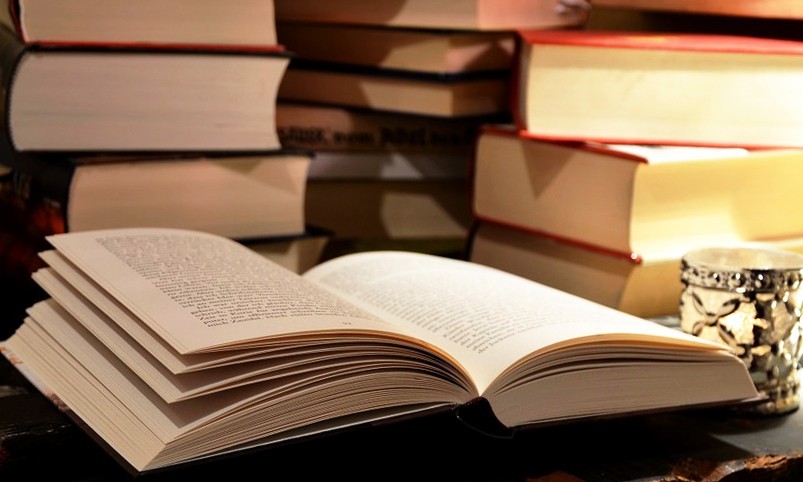 桌上有一本书。
桌上放着一本书。
桌上 放着 一 本 书。
V+了or着
Place word
Numeral
Measure
Word
Noun
了or着
Existential Sentences
Verb+
2
书架上有几本书？
书架上摆了几本书？
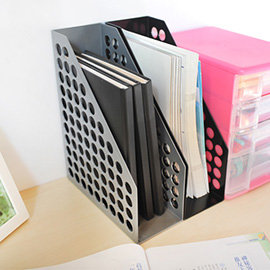 书架
shūjià
书架上有三本书。
书桌上摆了三本书。
了or着
Existential Sentences
Verb+
2
墙上挂着什么？
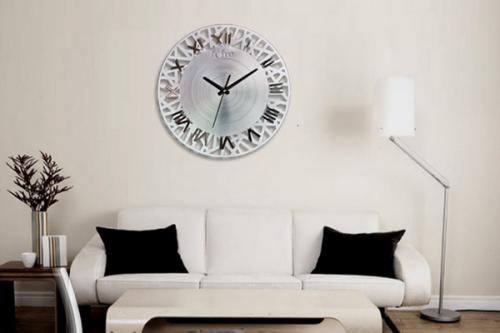 挂
guà
时钟
shízhōng
墙上挂着一个时钟。
了or着
Existential Sentences
Verb+
2
书桌前边是什么？
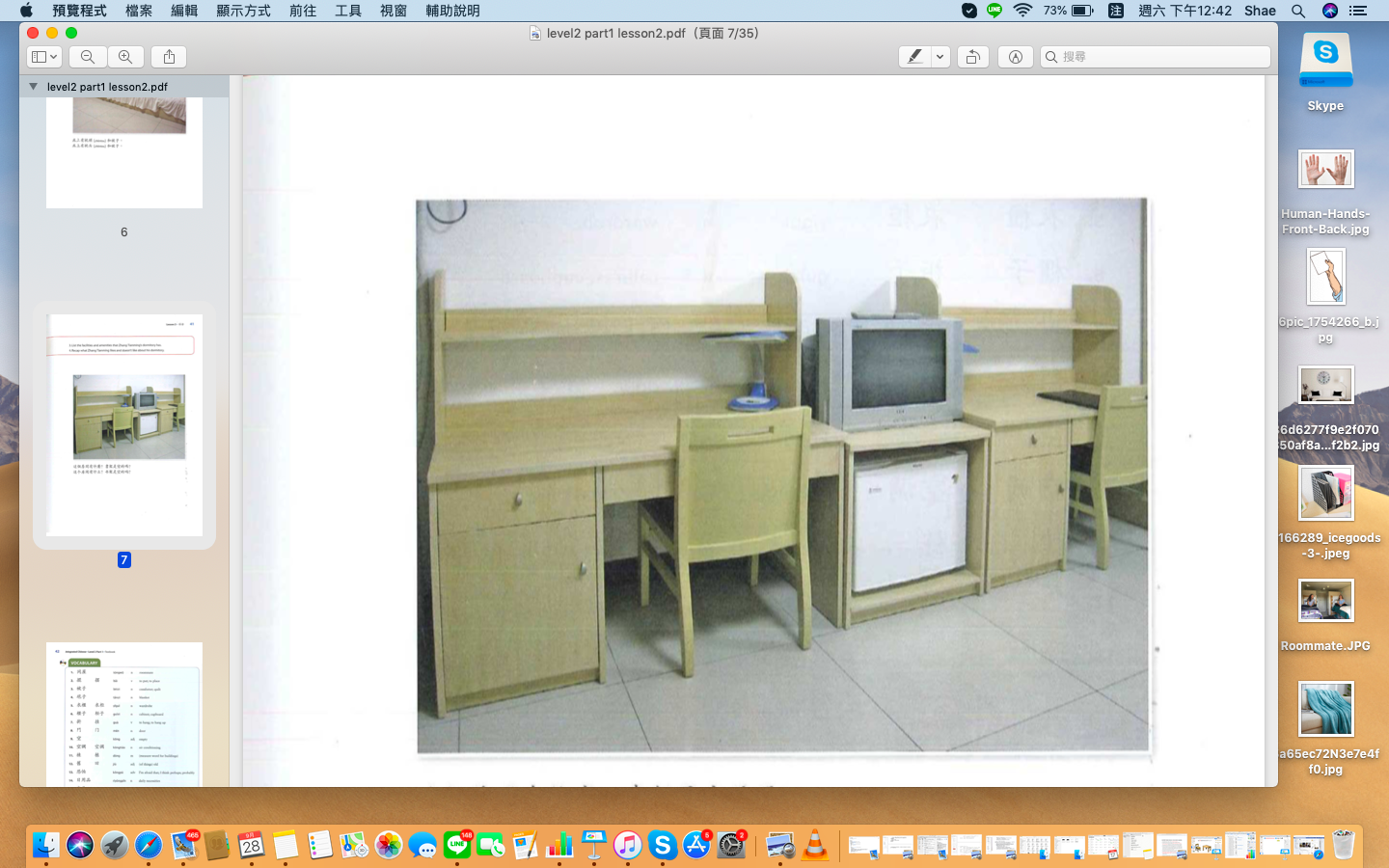 书桌前边是一张椅子。
放了
书桌前边_______一张椅子。
了or着
Existential Sentences
Verb+
2
老师的手上有一张纸。
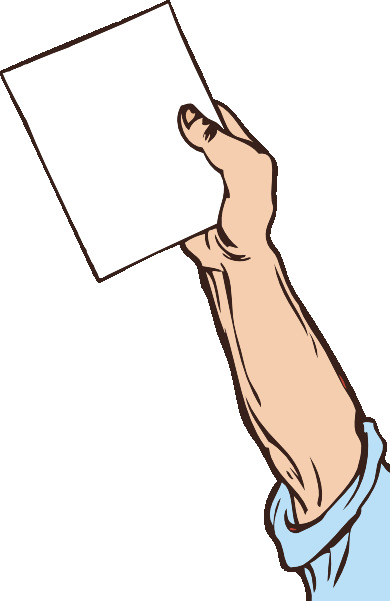 拿
纸
老师的手上拿着一张纸。
了or着
Existential Sentences
Verb+
2
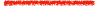 Use hands
放
摆
挂
拿
Verb
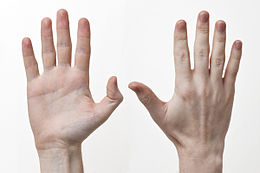 了or着
Existential Sentences
Verb+
3
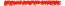 Use body
躺
tǎng
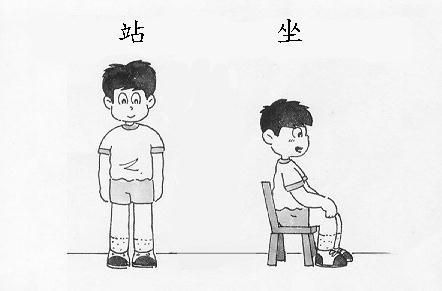 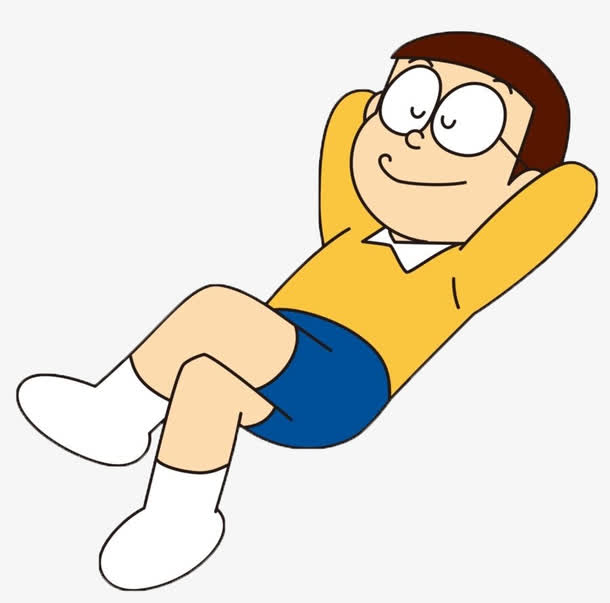 Measure
Word
V+了or着
Place word
Numeral
Noun
群
了or着
Existential Sentences
Verb+
3
(Group)
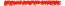 Use body
餐厅里坐了谁？
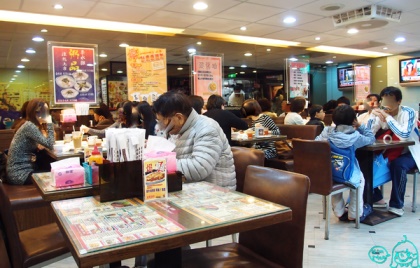 餐厅
Measure
Word
V+了or着
Place word
Numeral
Noun
餐厅里
坐了
一
客人
了or着
Existential Sentences
Verb+
3
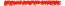 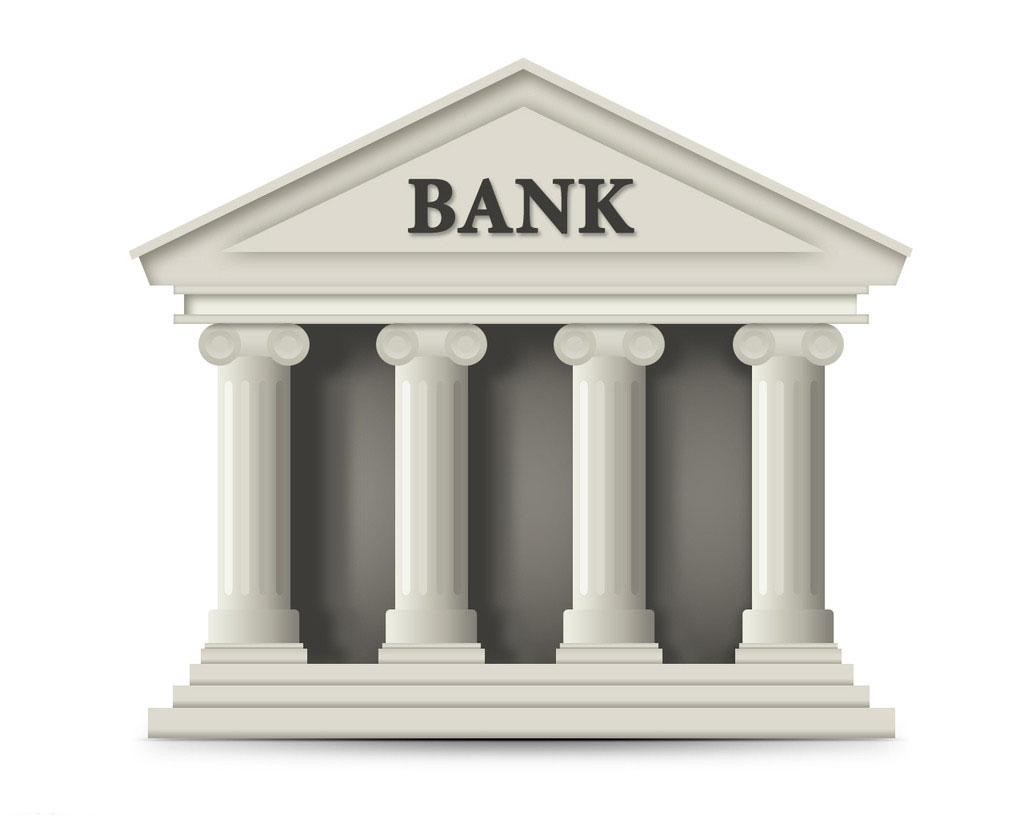 Use body
银行
yínháng
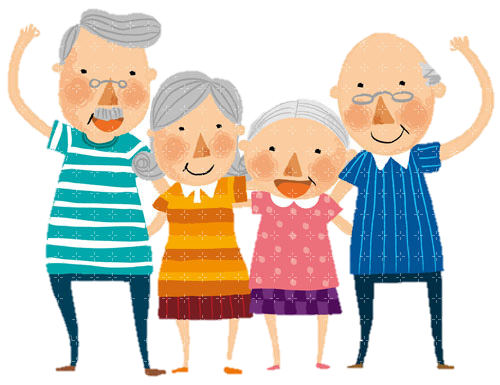 Measure
Word
V+了or着
Place word
Numeral
Noun
银行的前边
站着
四
老人
个
了or着
Existential Sentences
Verb+
3
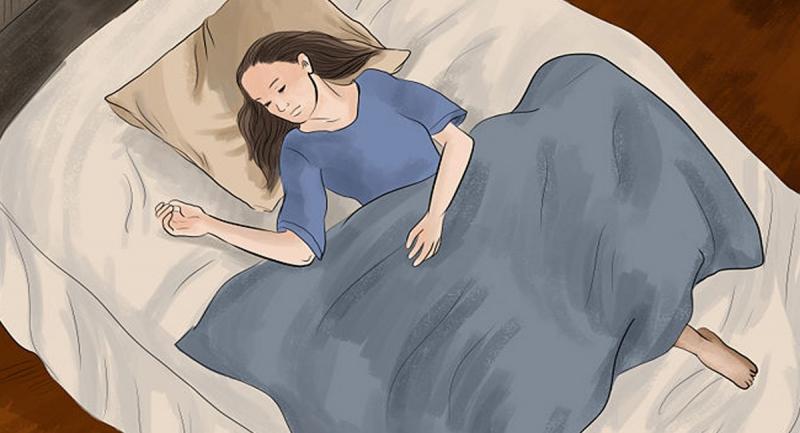 Measure
Word
V+了or着
Place word
Numeral
Noun
床上
躺着
一
位
女生
Describe the picture
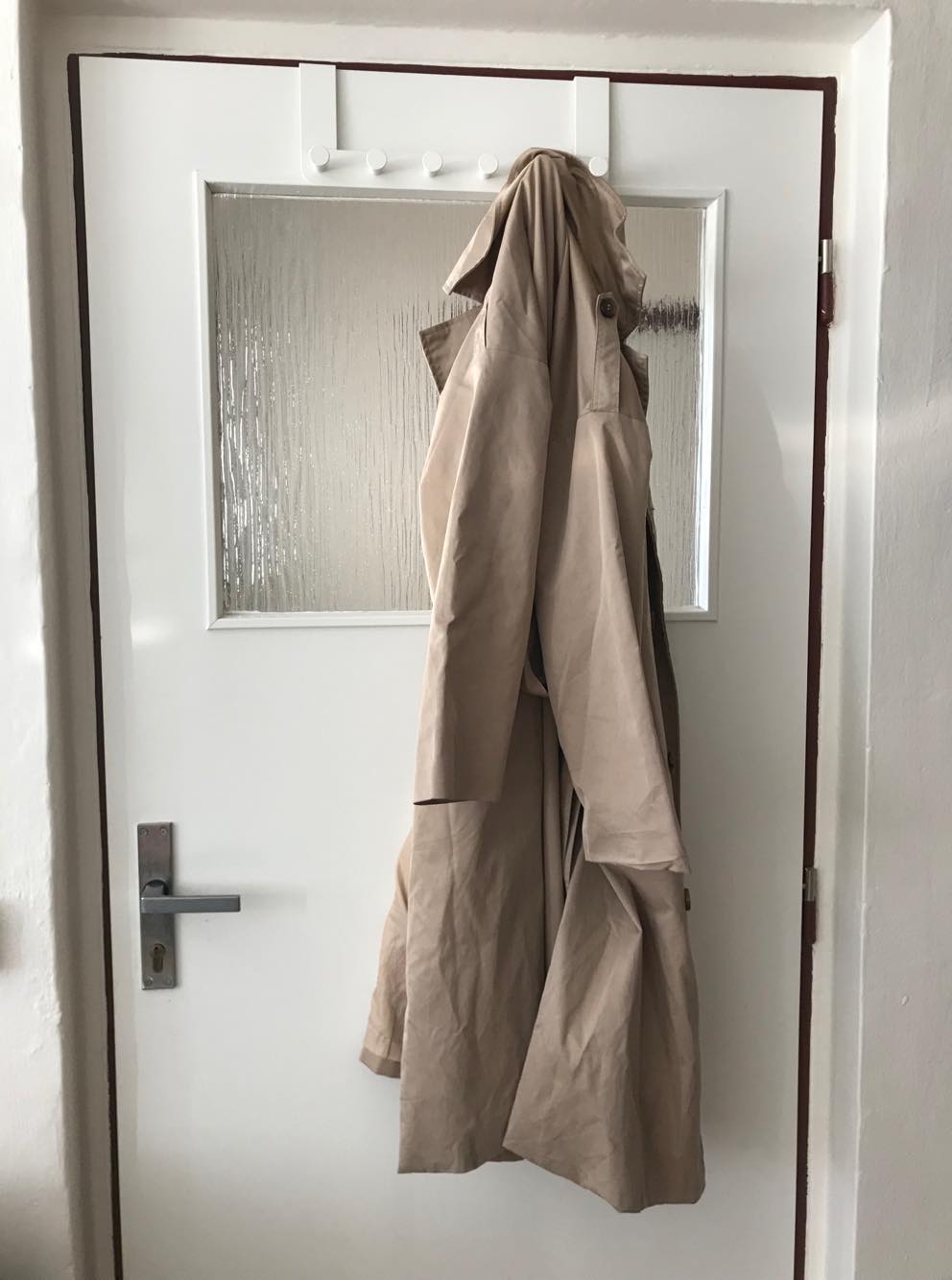 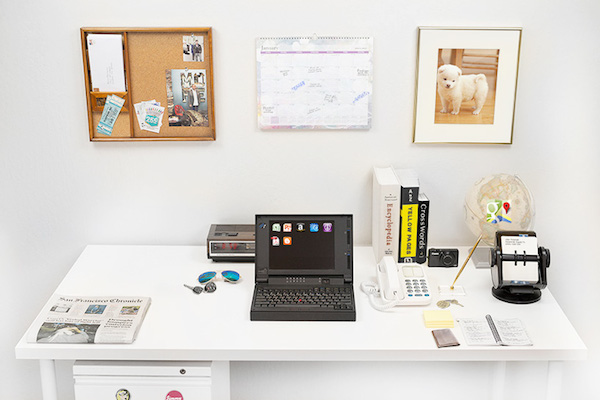 Describe the picture
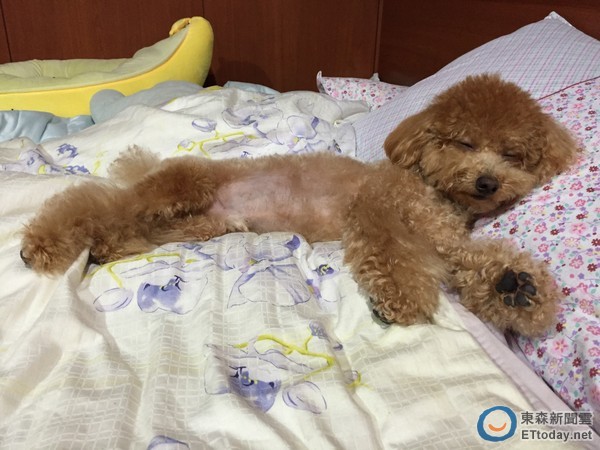 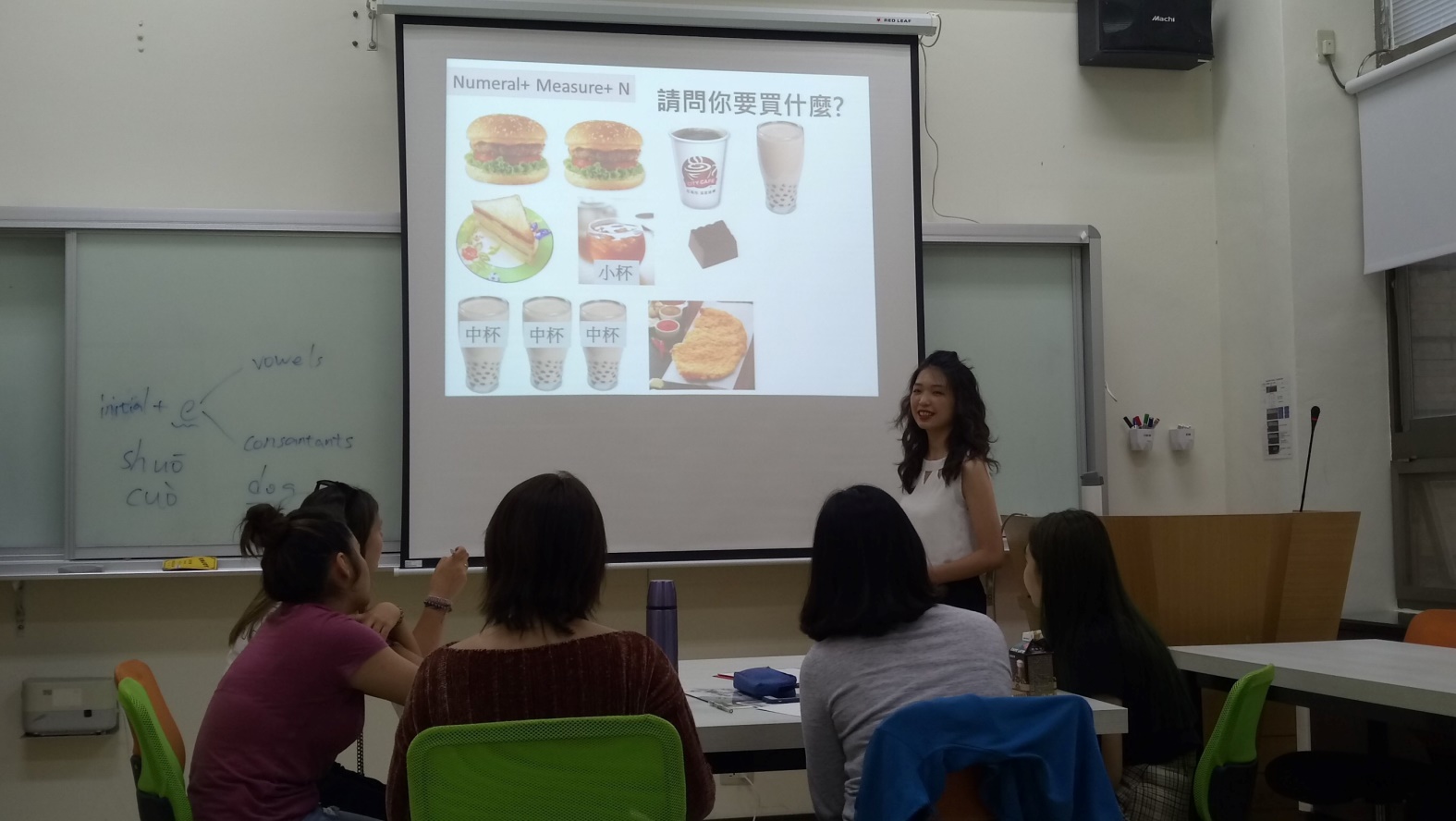 活动
时间
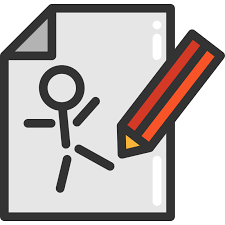 你说我画
回家作业
Homework
Describe your room
100 characters at least.
我的房间有一张床和一个书桌，书桌上摆了三本书，放了三支笔和一个杯子。我的床上.............。
Adverb  真
(really)
It’s used before adjectives and before verb that denote thoughts or feelings.
Only use to express your own feeling.
今天真冷！
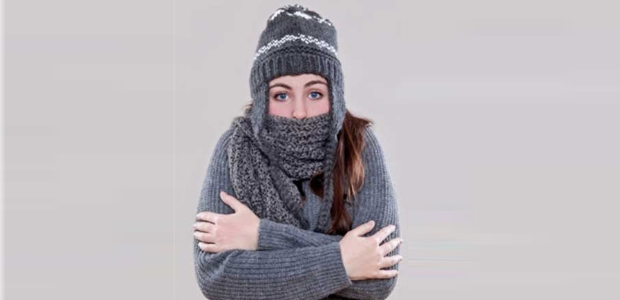 x
他觉得今天真冷！
很
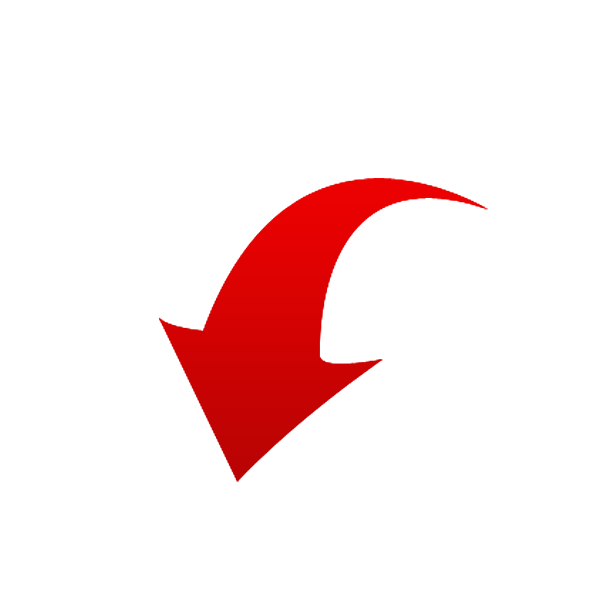 Adverb  真
老师给的作业
(really)
老师给的作业真多！
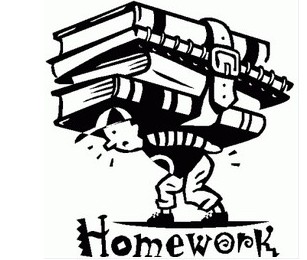 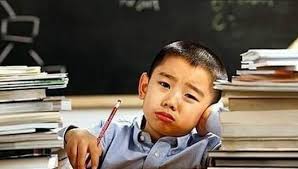 Adverb  真
(really)
小笼包真好吃！
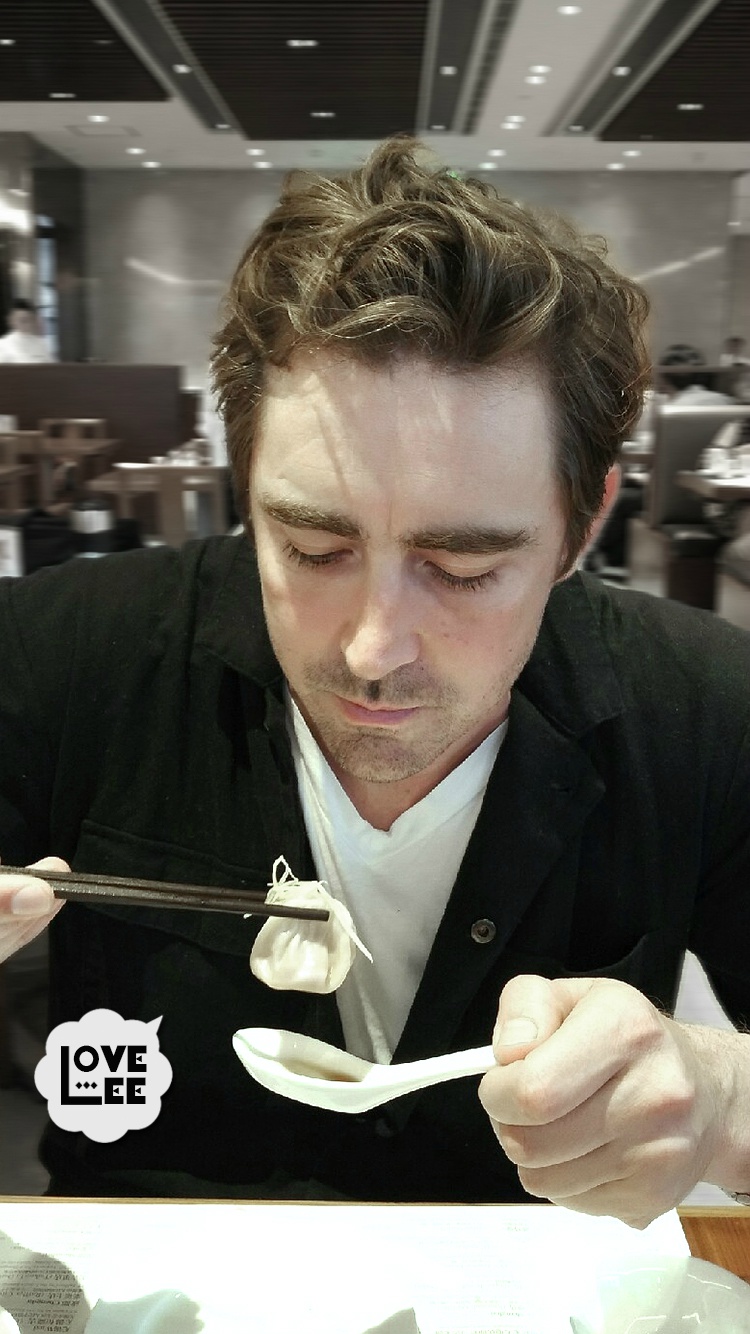 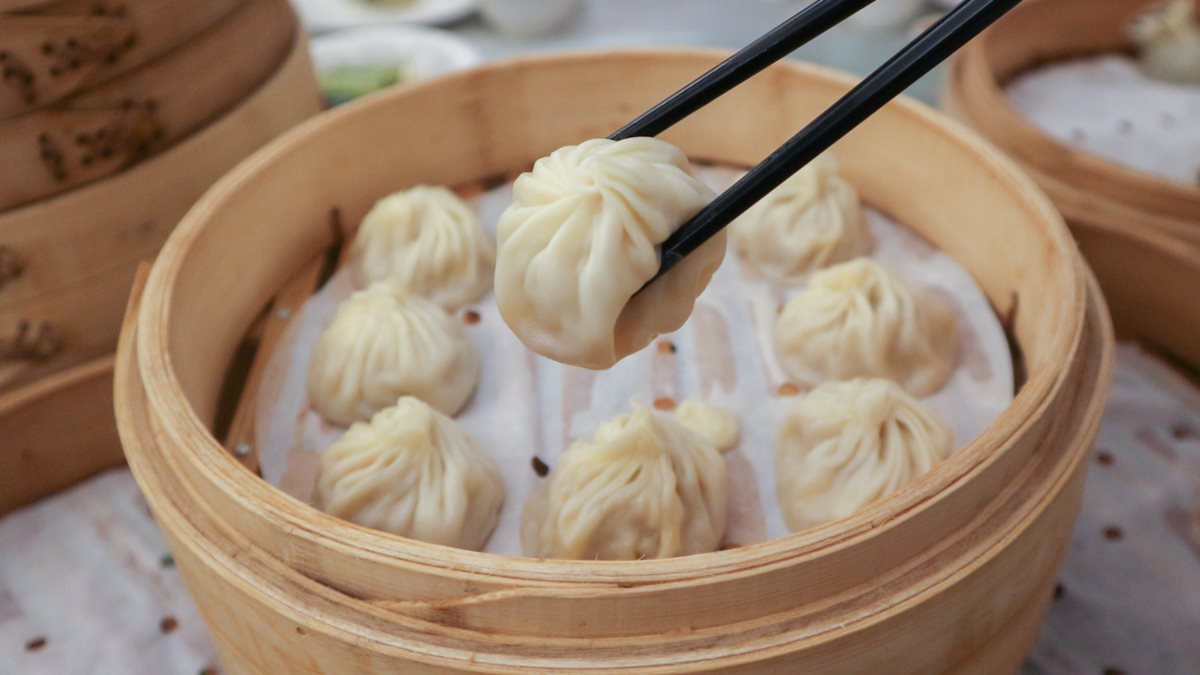 小笼包
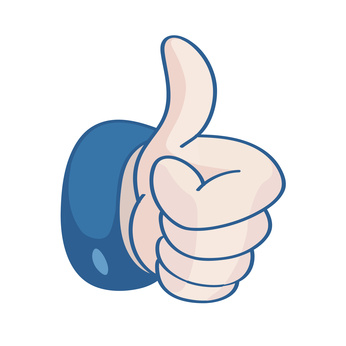 Adverb  真
洗衣机真吵！
dong dong………
吵
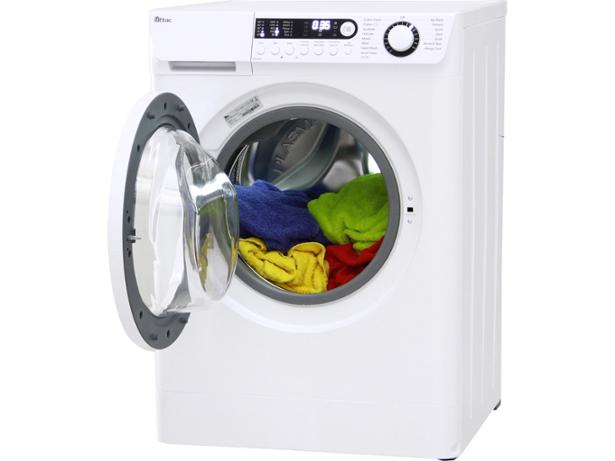 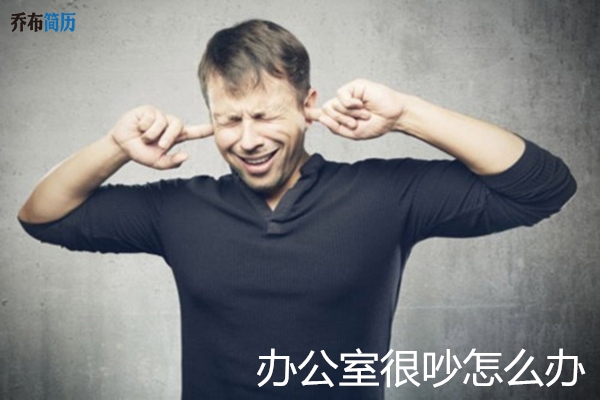 洗衣机
xǐyījī
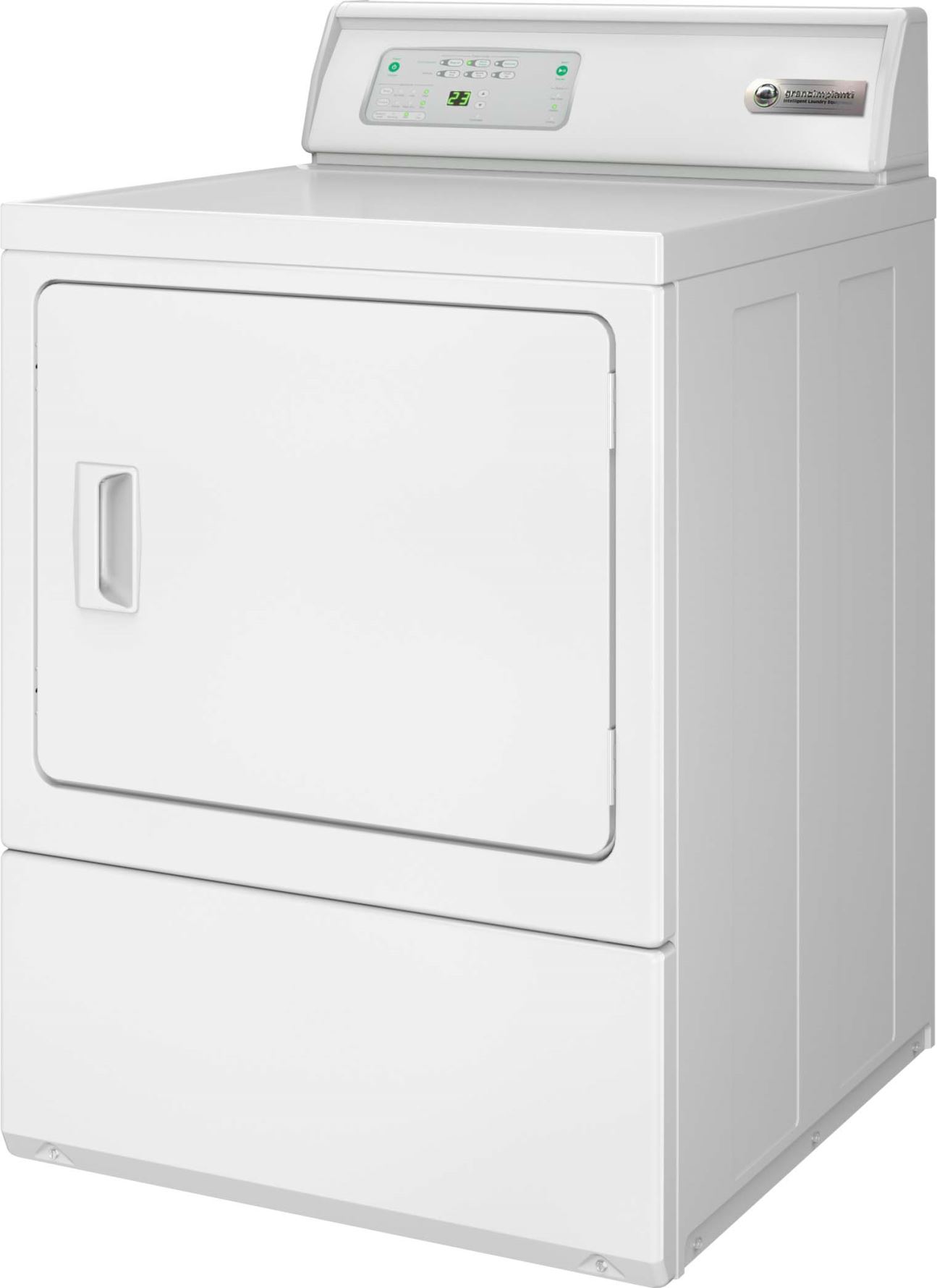 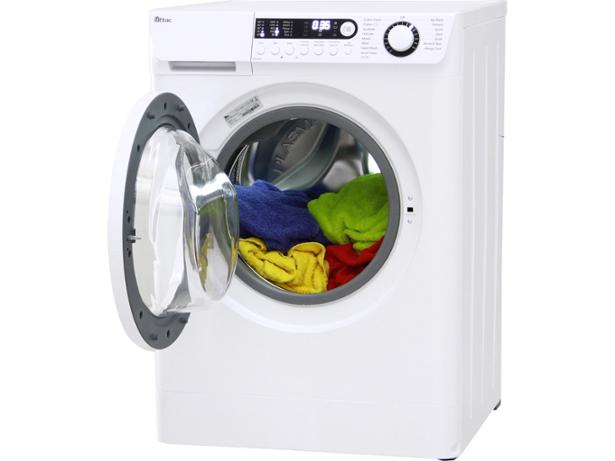 烘干机
hōnggānjī
洗衣机
xǐyījī
Adverb  真
真 can sometimes mean “truly, honestly”.
When used in this way, it is often followed by the particle 的
A:臭豆腐真的很臭吗？
B:臭豆腐真的很臭！
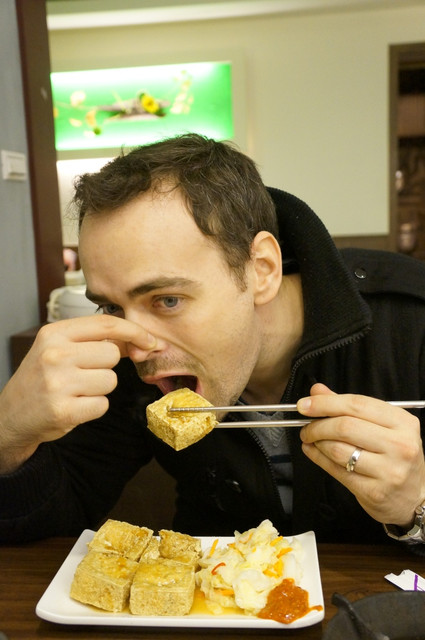 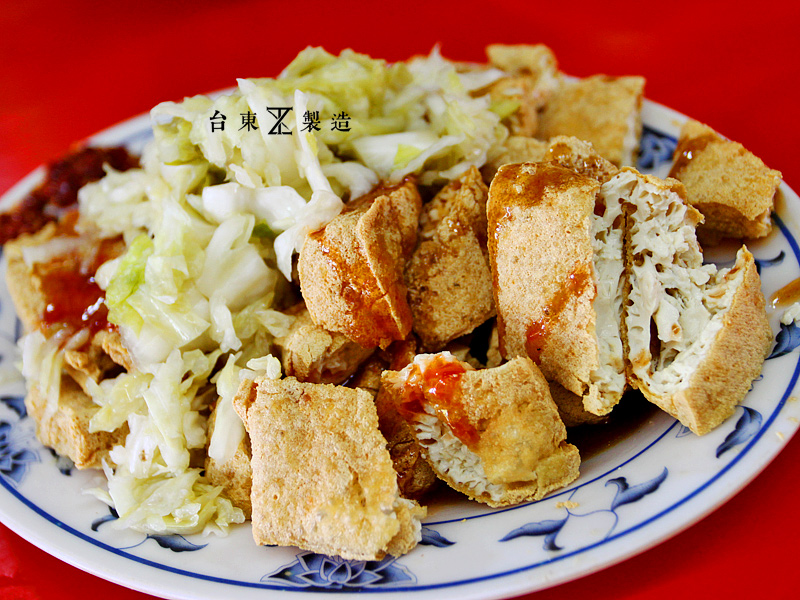 Adverb  真
“truly, honestly”
一个月8000克朗
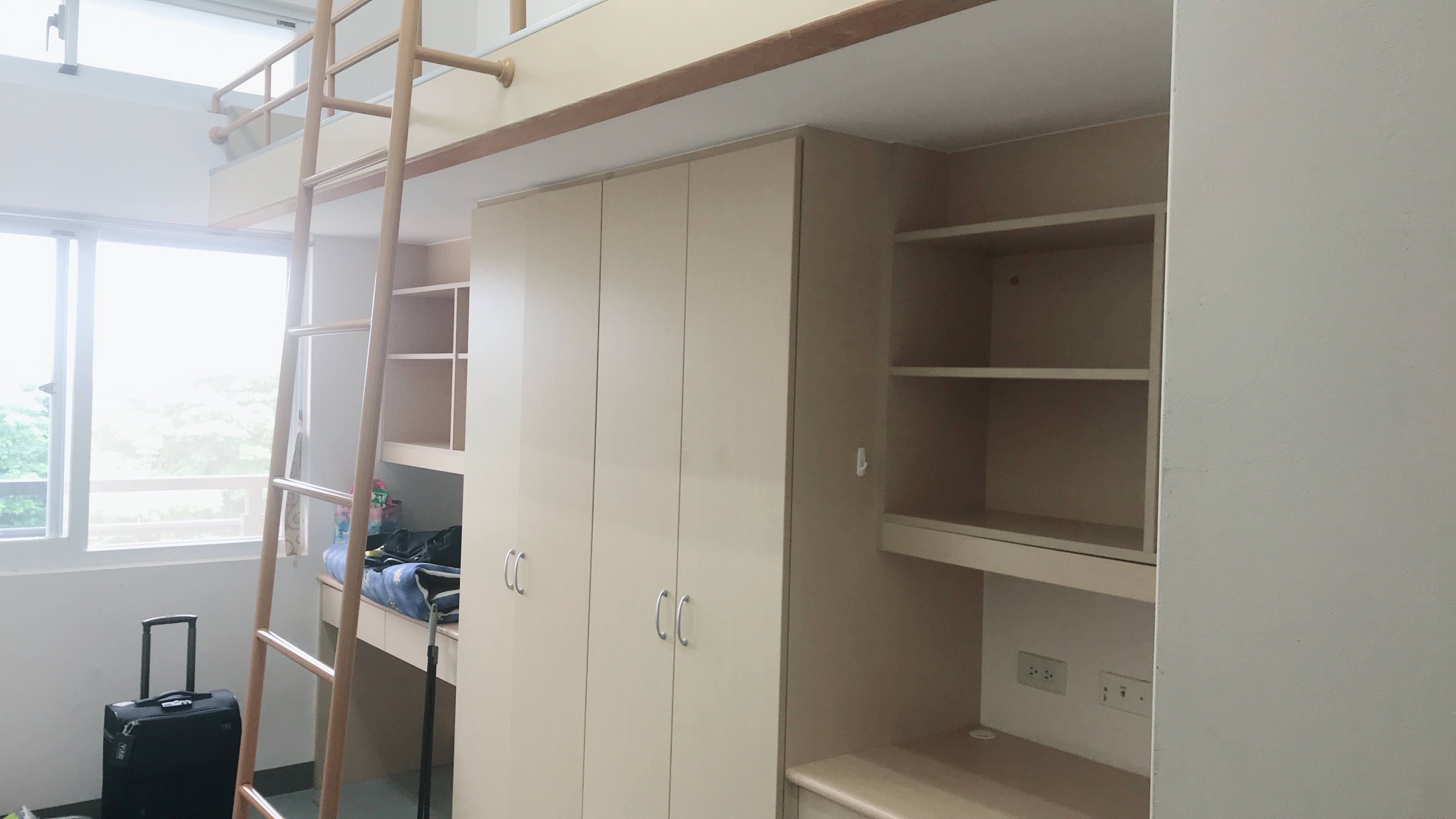 学校宿舍
学校宿舍真的太贵了！
Adverb  真
“truly, honestly”
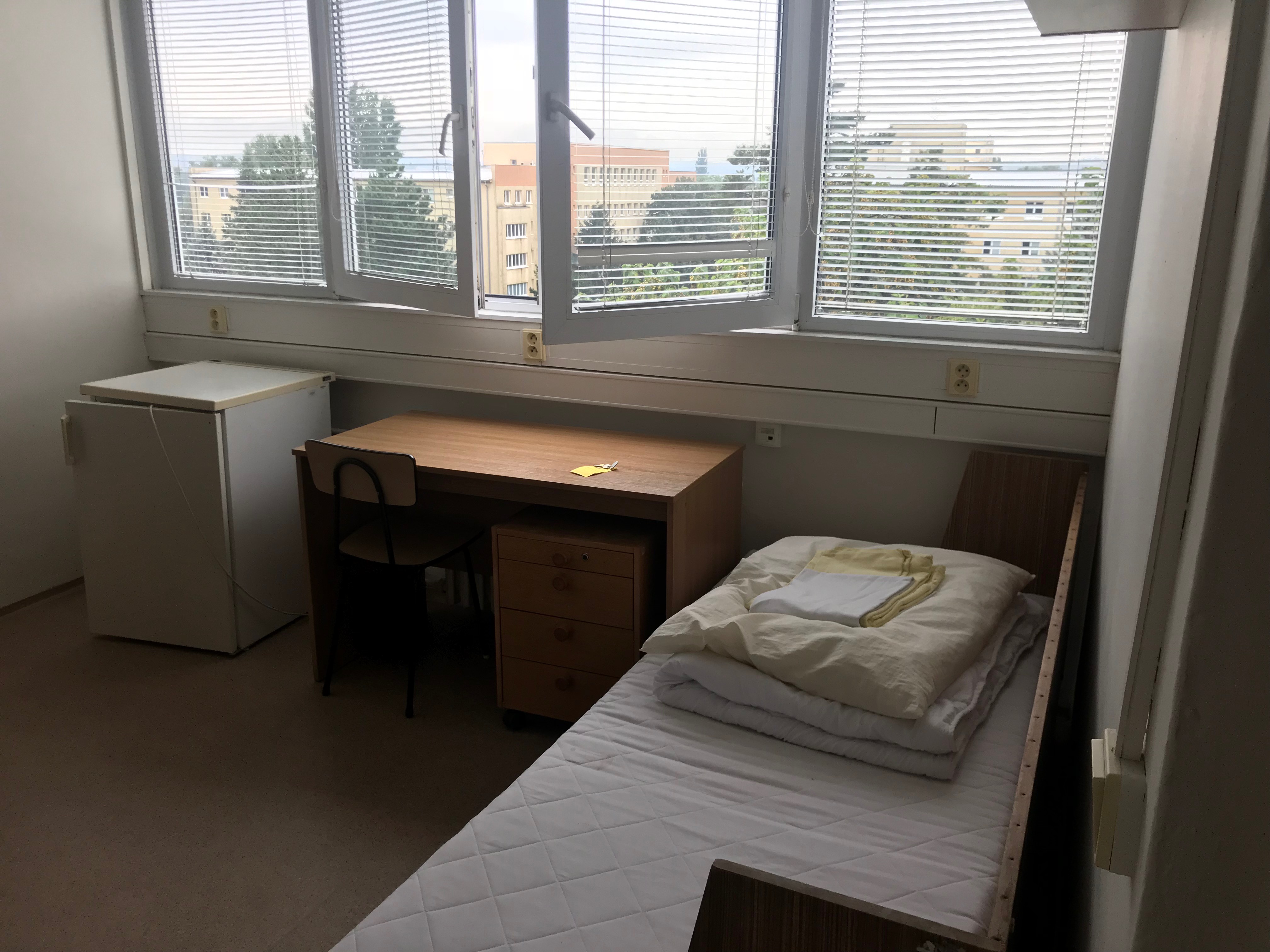 Komárov
你的宿舍真的太远了！
比较
bǐjiào
(relatively, comparatively, rather)
哪台洗衣机比较贵？
左
中间
右
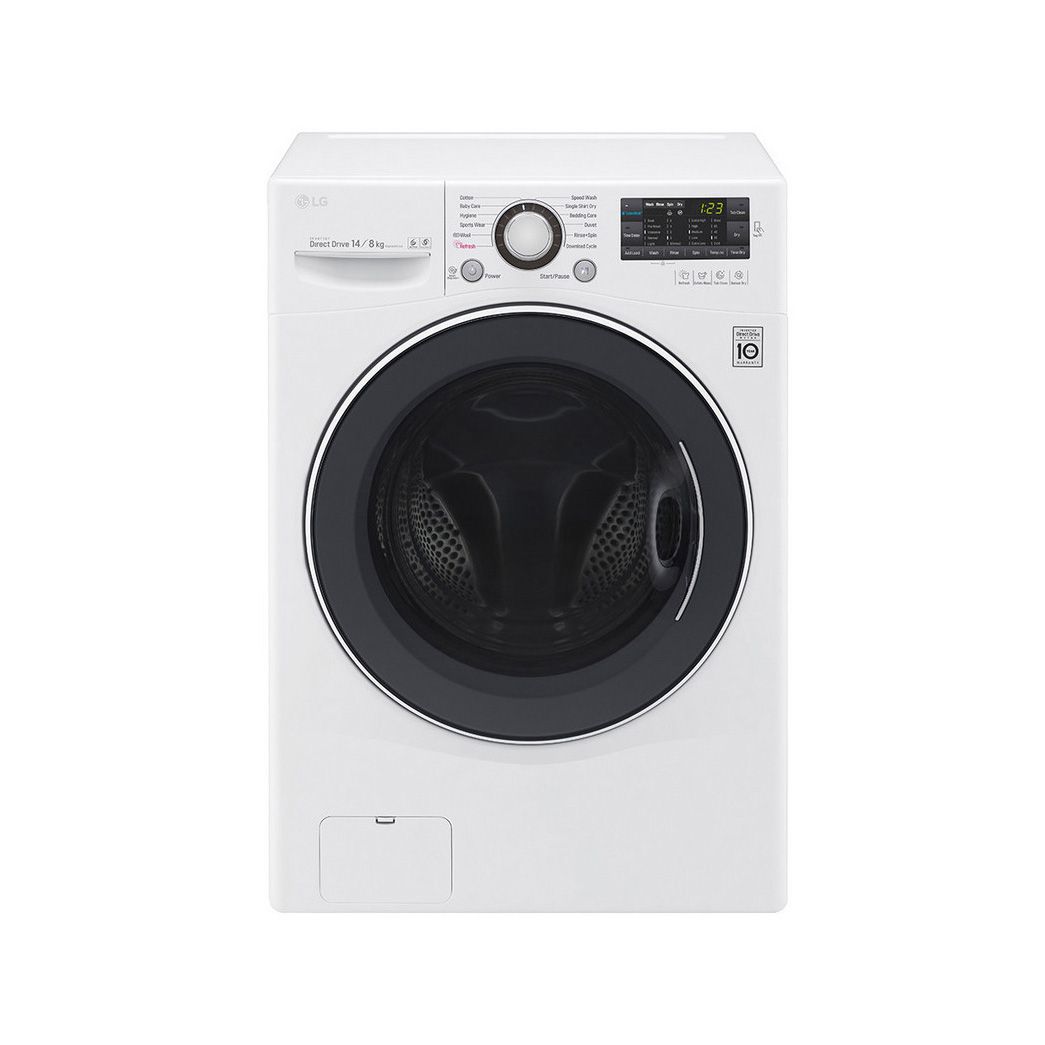 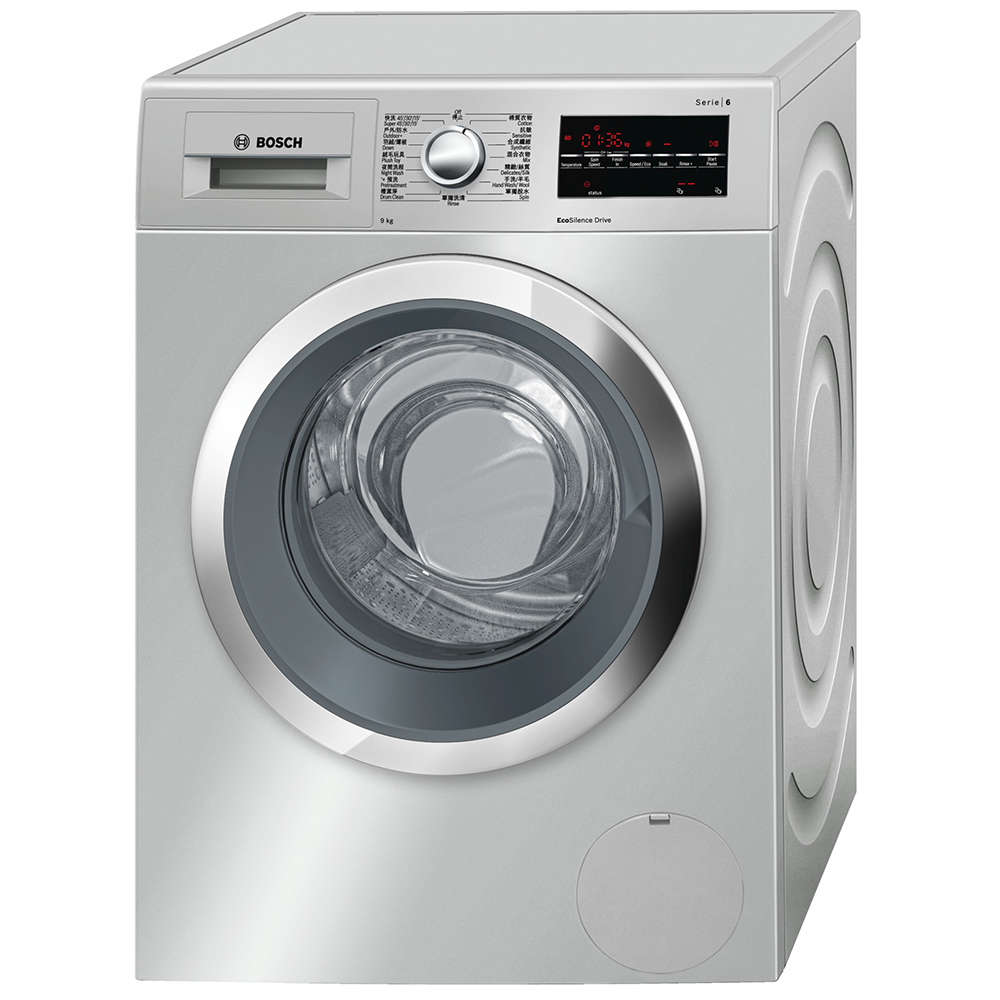 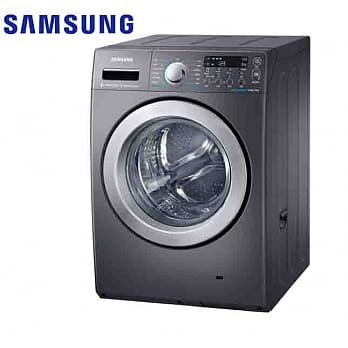 47879克朗
56999克朗
35689克朗
左边的洗衣机比较贵。
比较
bǐjiào
哥哥和弟弟谁比较高？
矮
ǎi
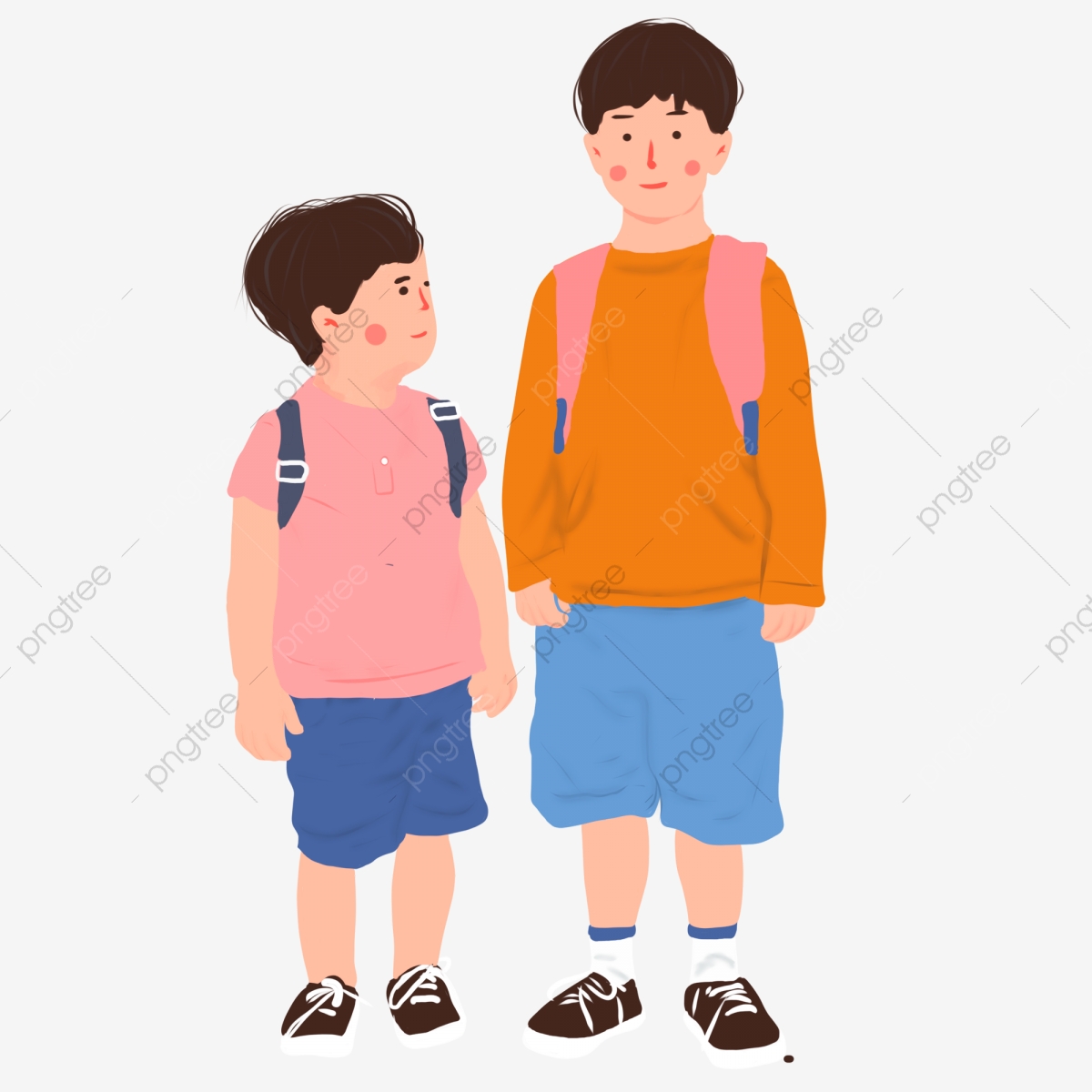 哥哥
弟弟
哥哥比较高。
弟弟比较矮。
比较
bǐjiào
打篮球和打网球，你比较喜欢哪一个？
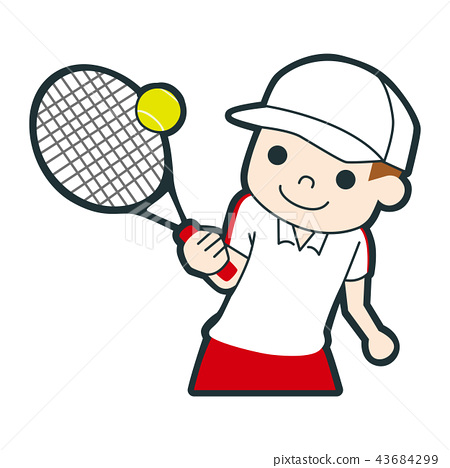 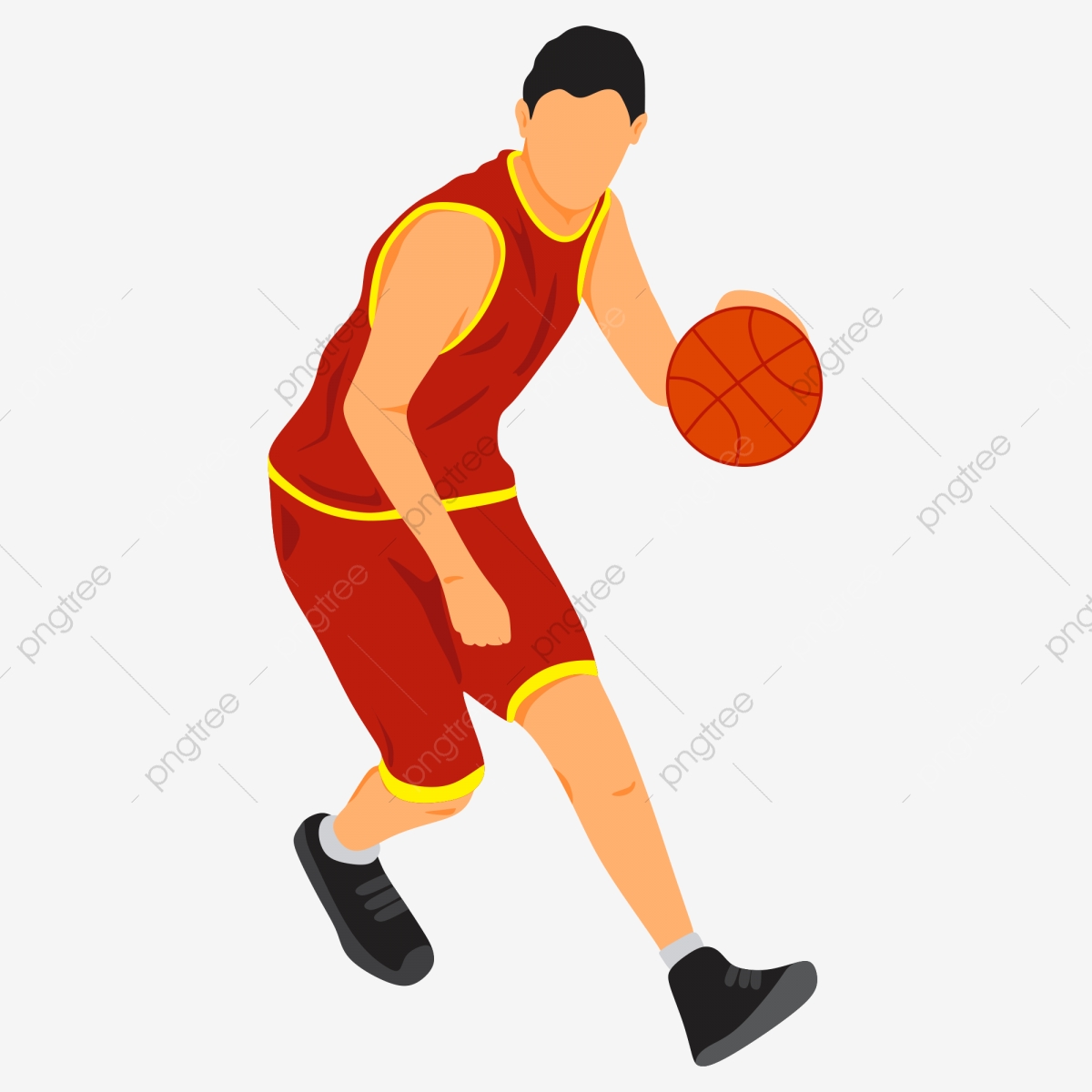 我比较喜欢＿＿＿＿＿＿。
我都不喜欢，我比较喜欢_______。
新房子和旧房子，你比较喜欢哪一栋？
比较
bǐjiào
dòng
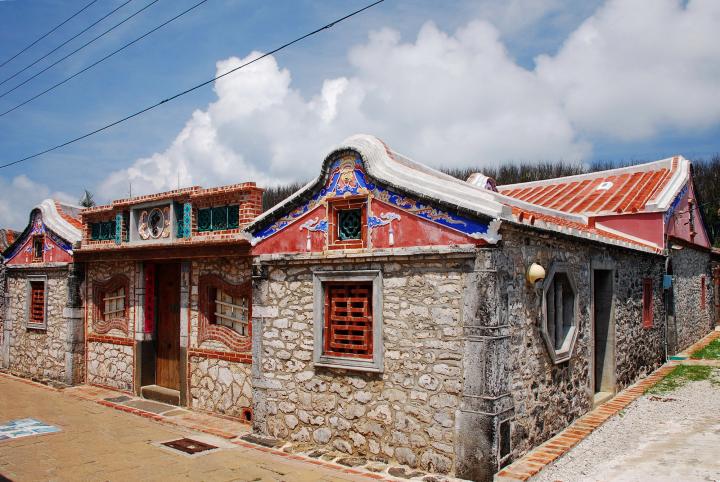 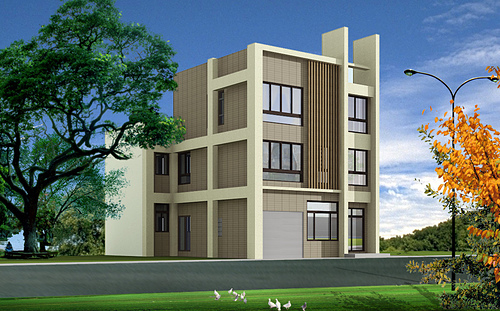 新房子
xīn fángzi
旧房子
jiù fángzi
我比较喜欢________。
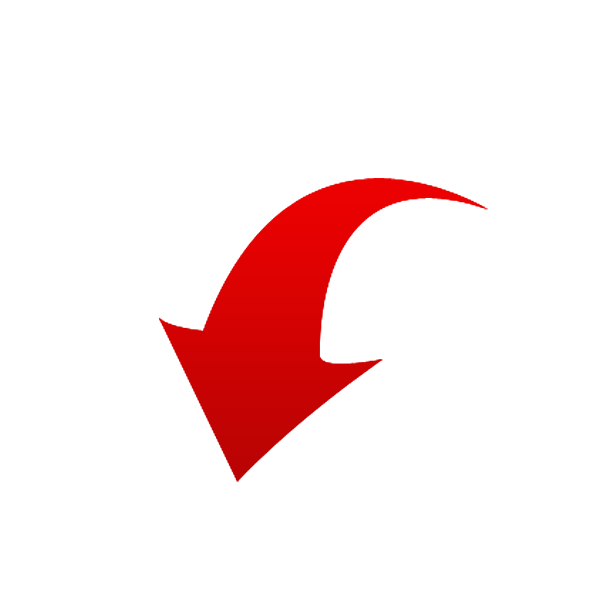 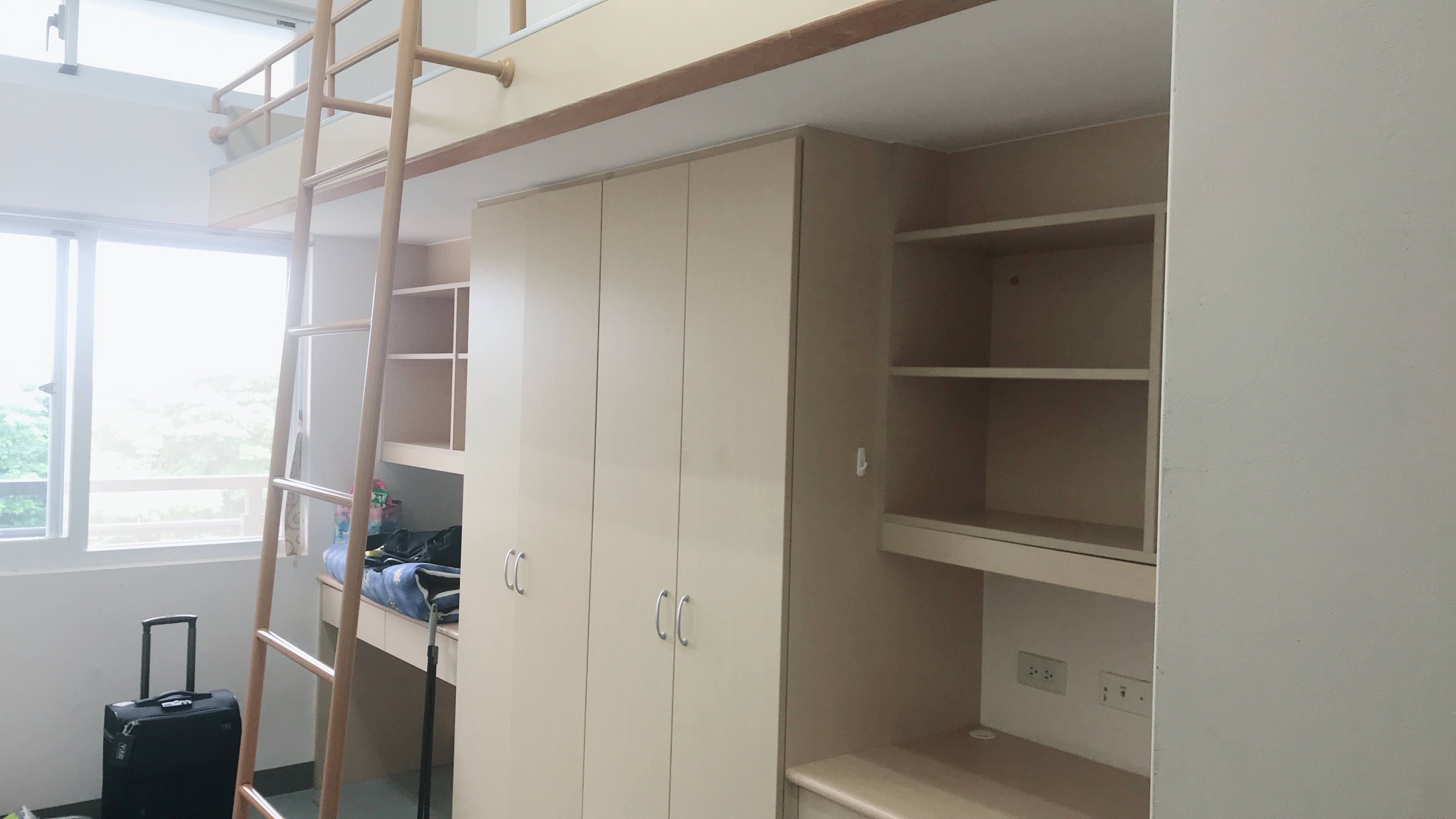 柜子
gùizi
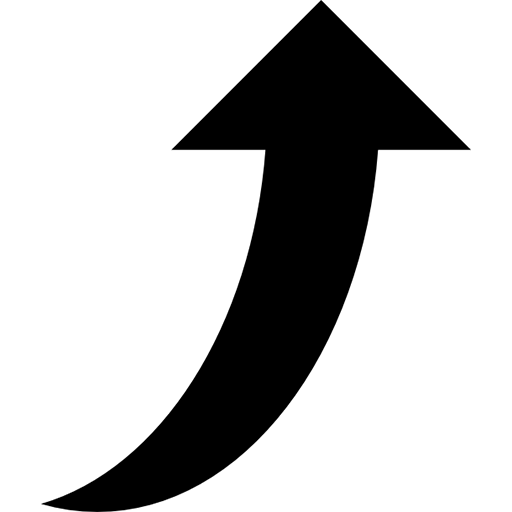 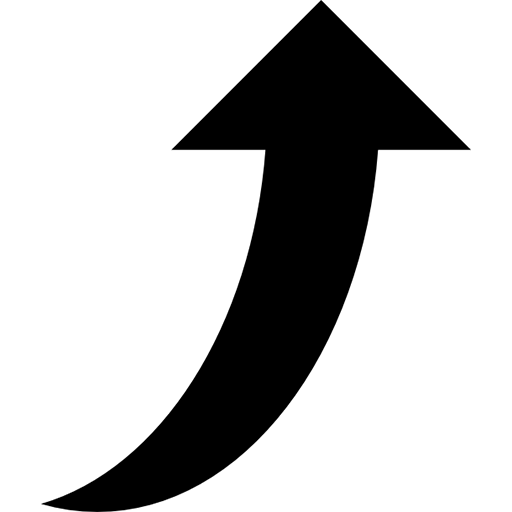 衣柜
yīguì
书桌
shūzhuō
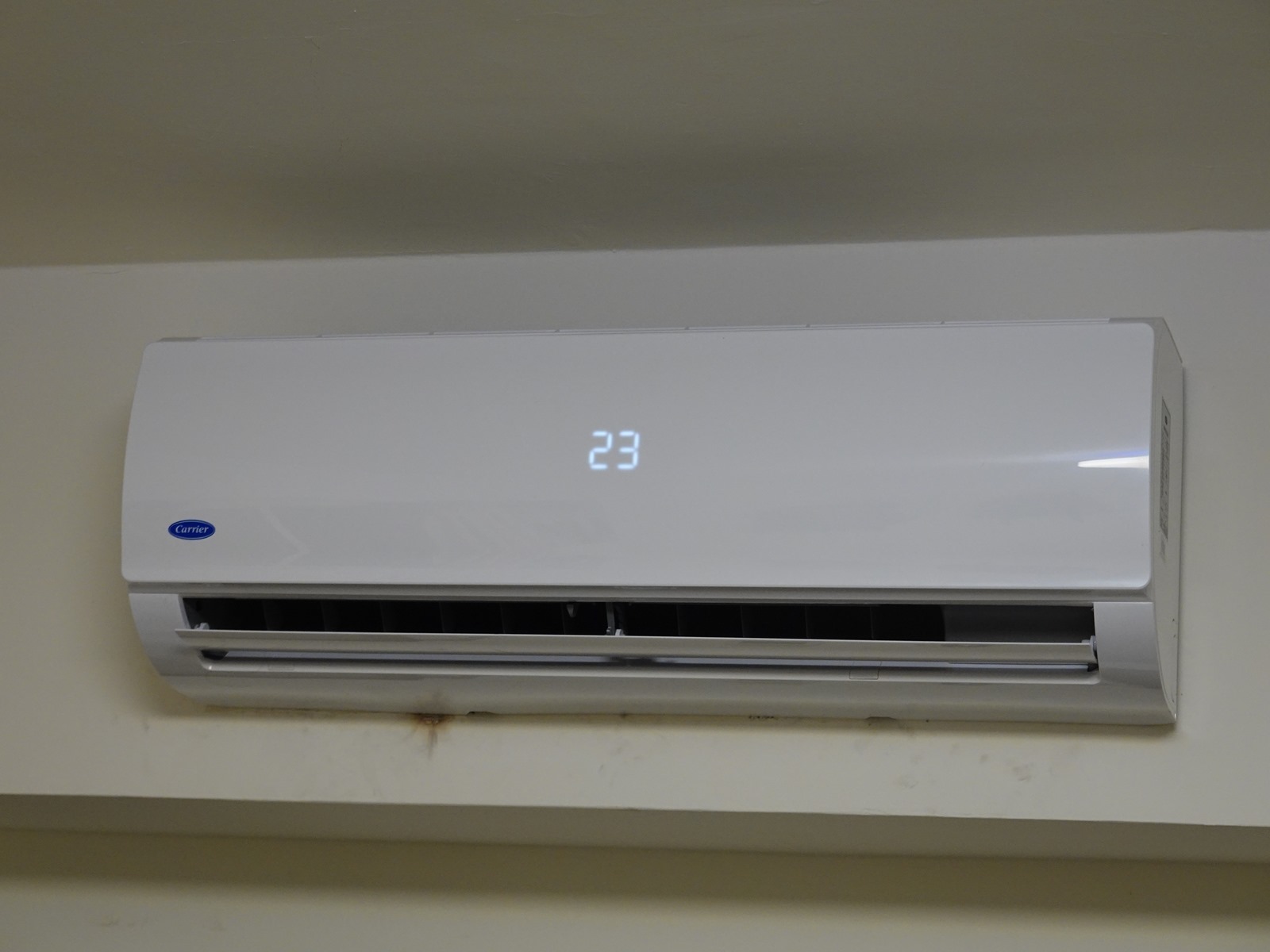 冷气
lěngqì
空调
kōngtiáo
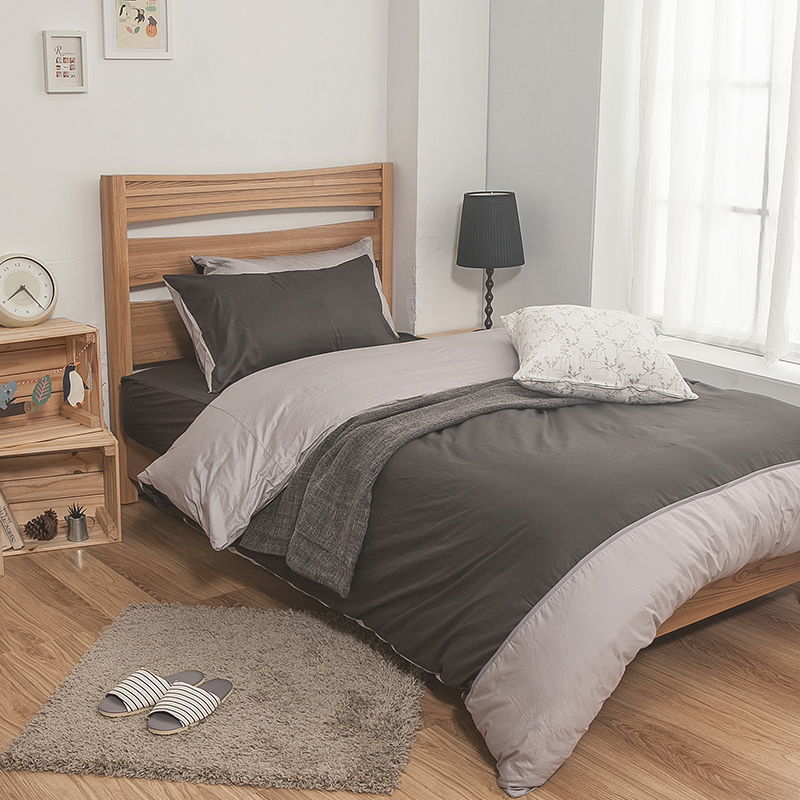 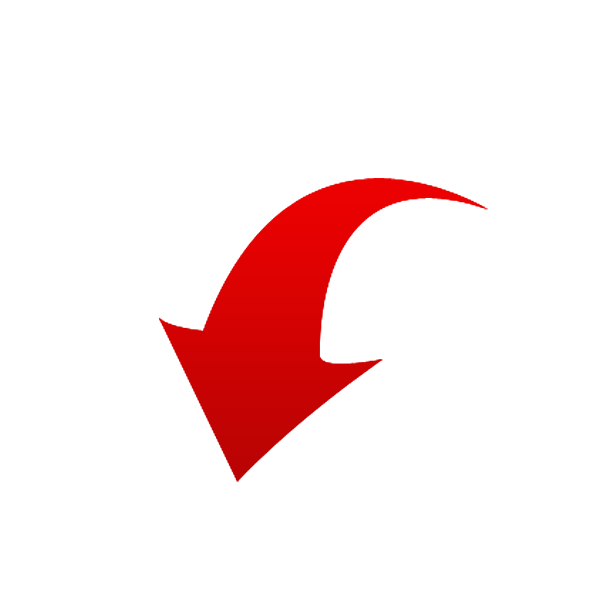 枕头
zhěntou
被子
bèizi
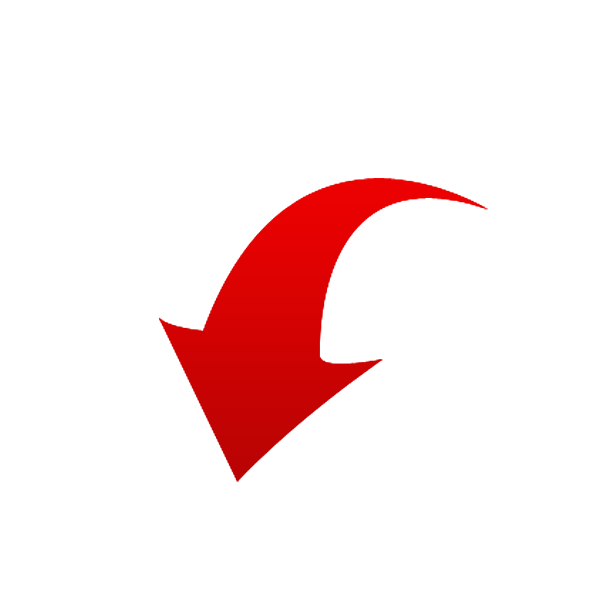 床
chuáng
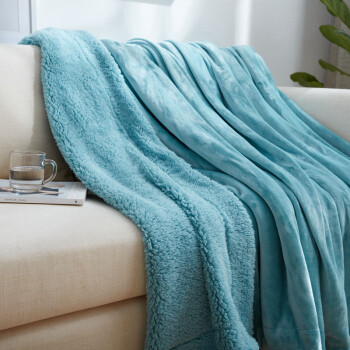 毯子
tǎnzi
同屋
tóngwū
室友
shìyǒu
1
2
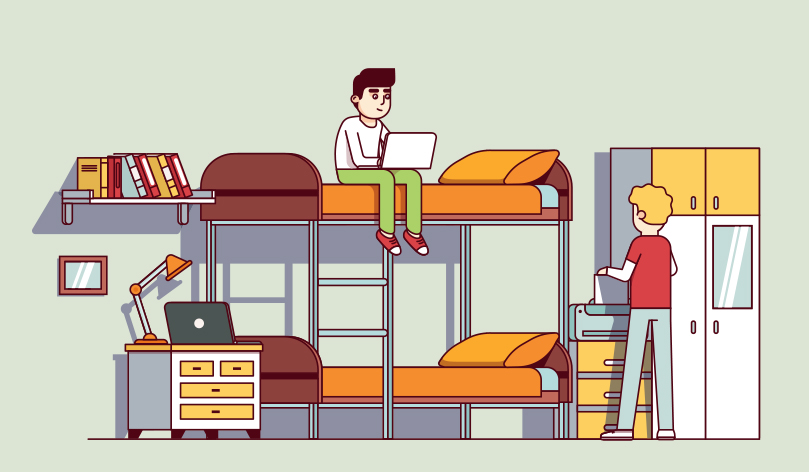 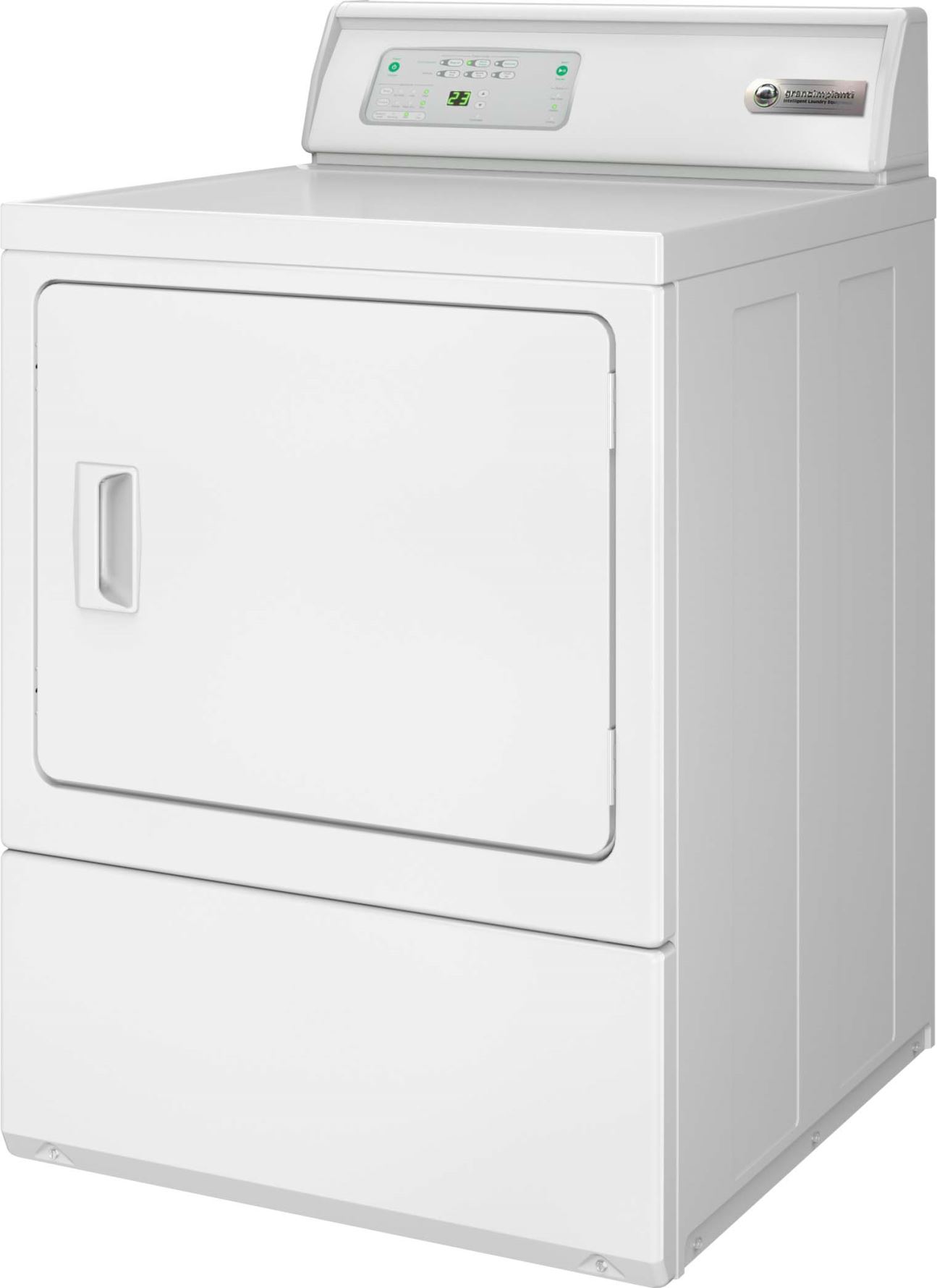 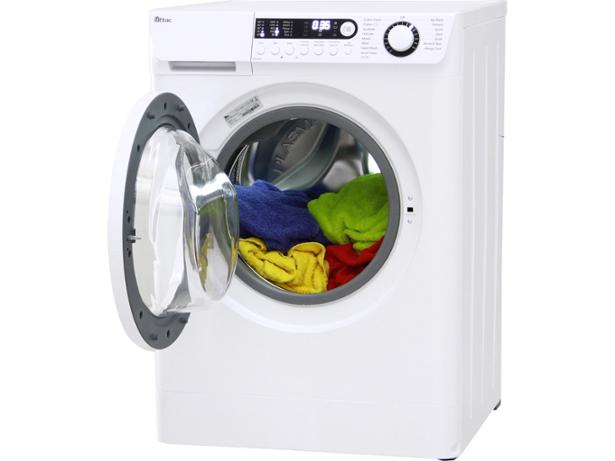 烘干机
hōnggānjī
洗衣机
xǐyījī
了or着
Existential Sentences
Verb+
2
Measure
Word
V+了or着
Place word
Numeral
Noun
There are three clothes on the dryer.
烘干机上放了三件衣服。
There are ten books on the bookshelf.
书架上摆了十本书。
There is a clock on the wall.
墙上挂着一个时钟。
There is a pen in my hand.
我的手里拿着一支笔。
了or着
Existential Sentences
Verb+
3
Measure
Word
V+了or着
Place word
Numeral
Noun
There are six girls sitting on the chair.
椅子上坐着六位女生。
There is a teacher standing at the classroom.
教室里站着一位老师。
There is a cat lying on the bed.
床上躺着一只猫。
比较
bǐjiào
住在哪里比较方便？
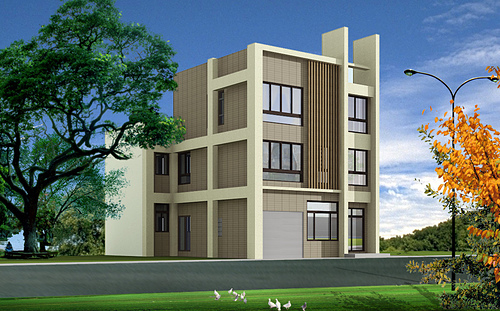 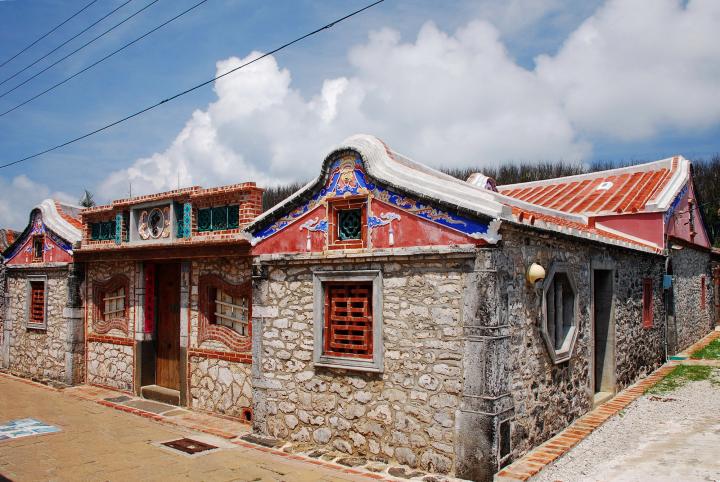 住在新房子里比较方便。
恐怕
kǒngpà
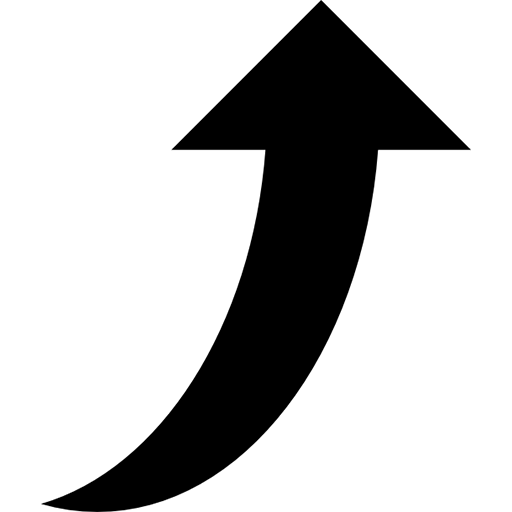 X
我恐怕
Guess some new situation will happen
(I’m afraid)
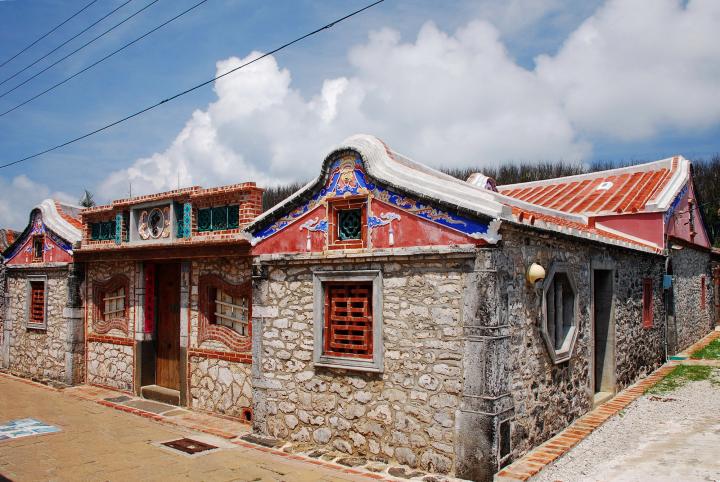 不方便？
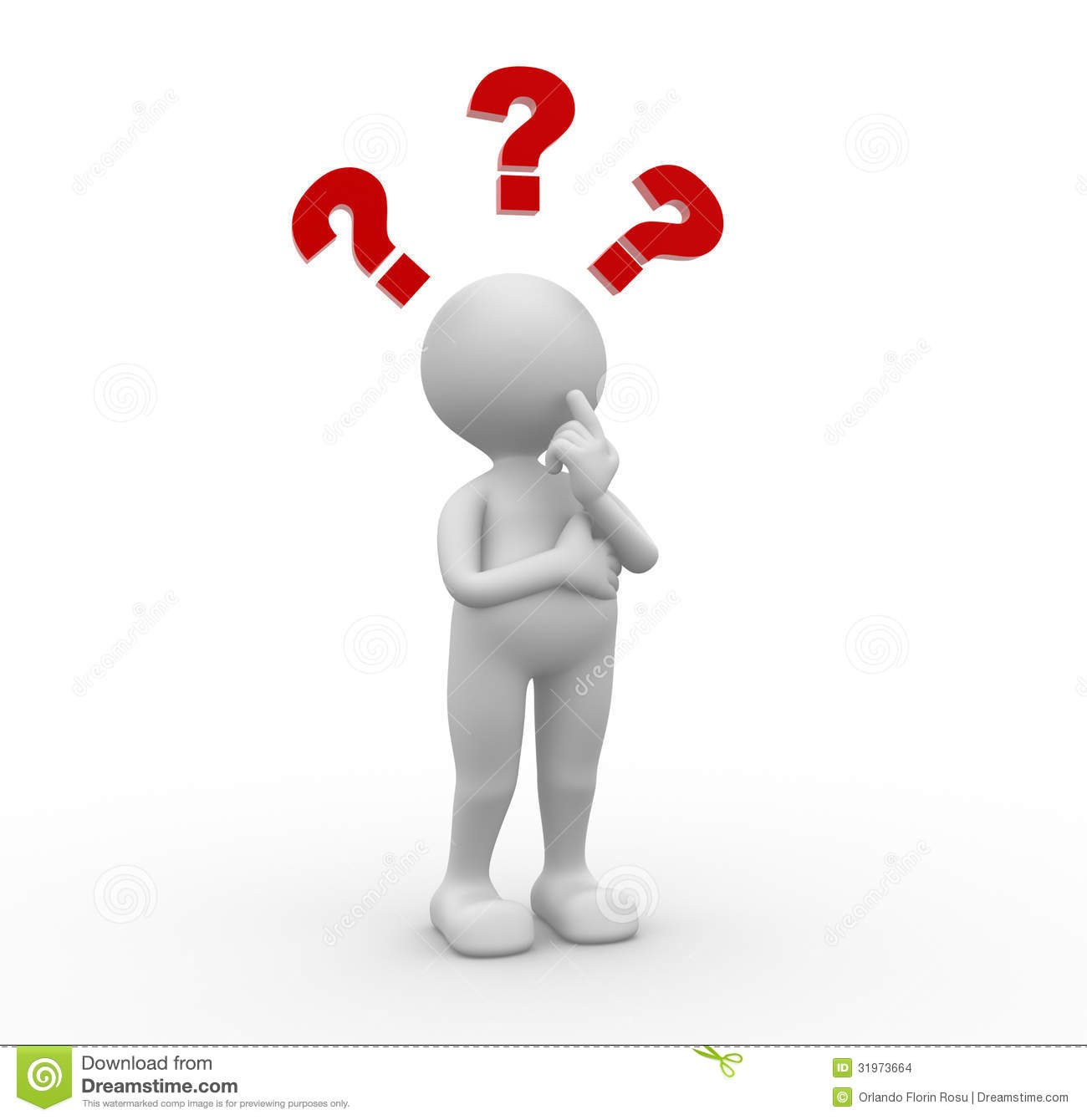 住在旧房子里恐怕不方便吧？
Topic
恐怕
kǒngpà
三十八度
教室里没有空调恐怕很热吧？
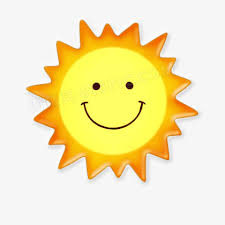 dù
Topic
教室里没有空调
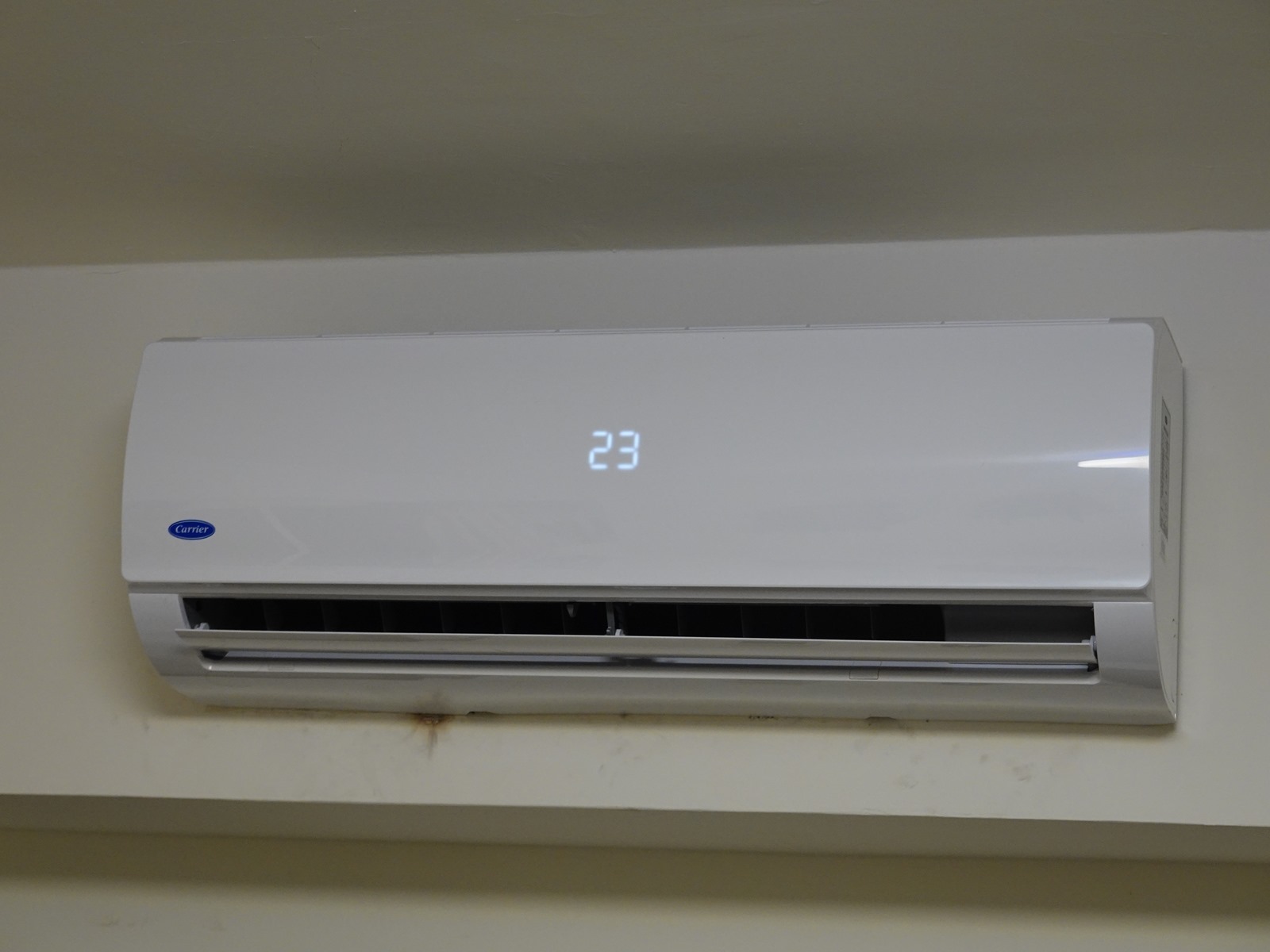 x
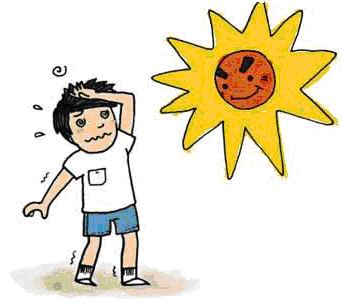 恐怕
kǒngpà
高级的餐馆儿
这家高级的餐馆儿恐怕很贵吧？
gāojí de
Topic
贵
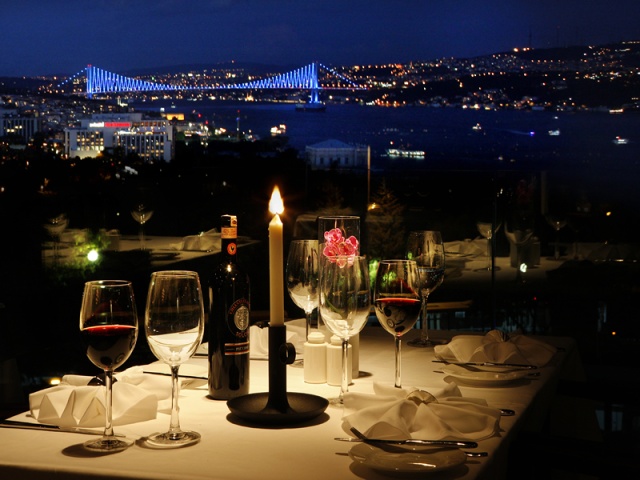 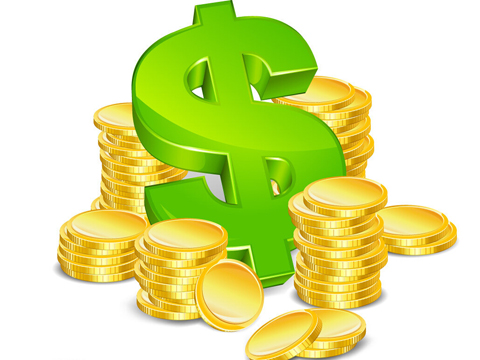 恐怕
kǒngpà
天气不好恐怕会下雨吧？
Topic
下雨
天气不好
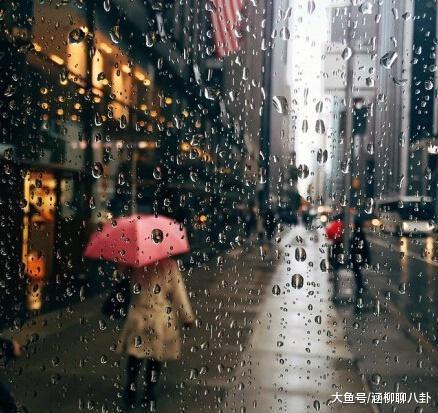 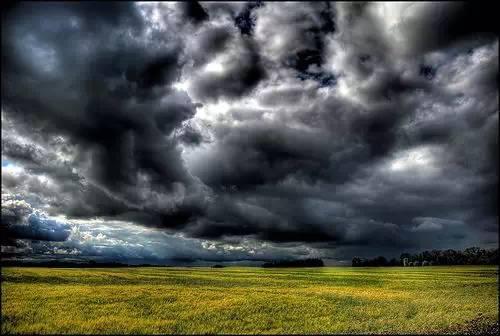 恐怕
kǒngpà
X
中文课
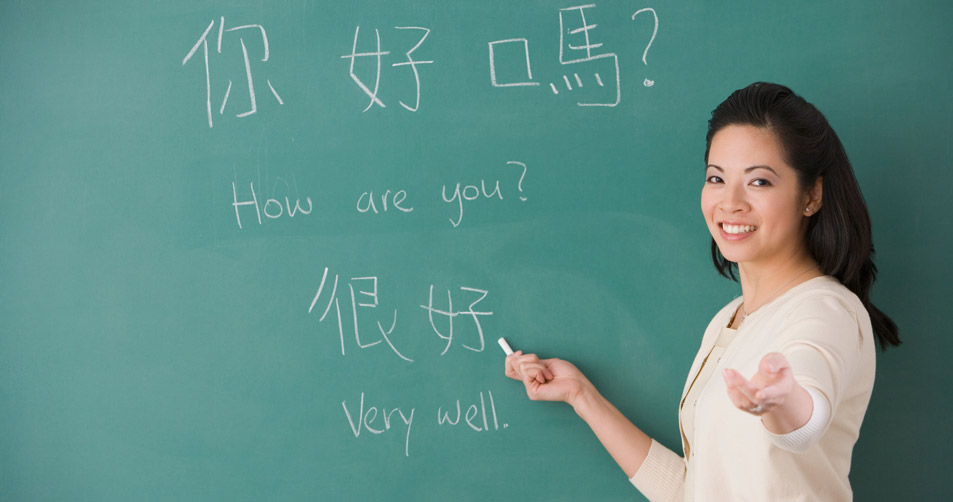 病了
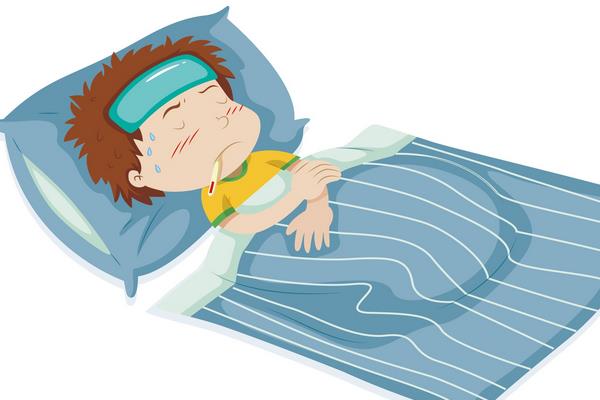 我病了，恐怕不能上中文课了。
恐怕
kǒngpà
告诉你的朋友你想搬家
Tell your friend you want to move
A:我想搬去___________。
B:是吗？________恐怕太______了吧？
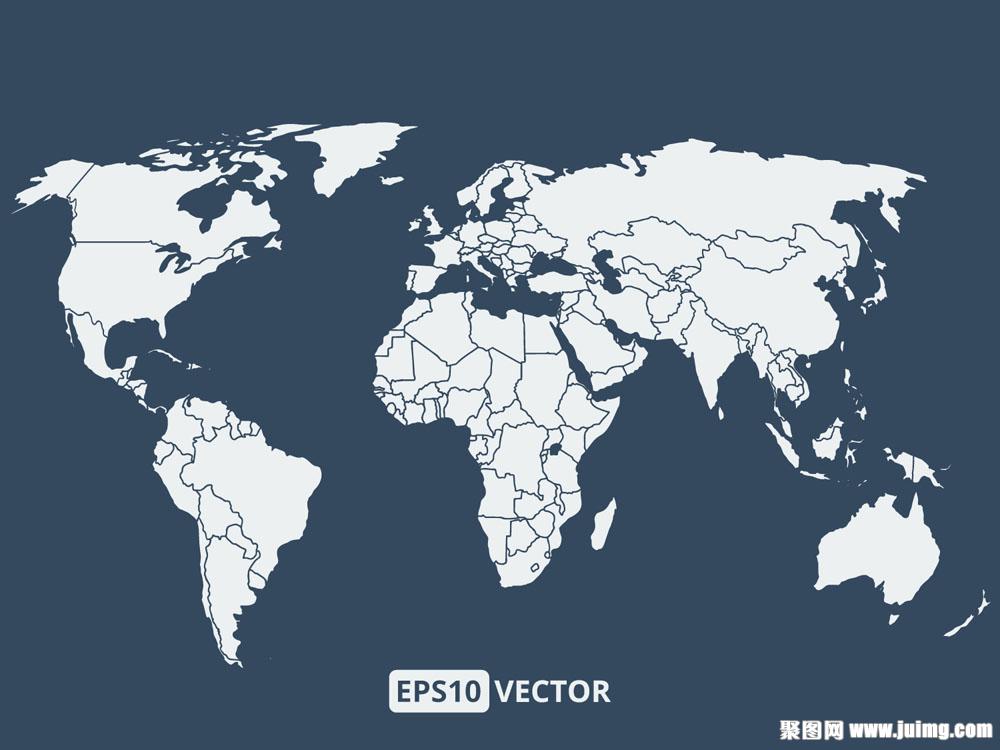 温度
wēndù
差不多
chàbùduō
(temperature)
“almost the same”
1
今天的温度和昨天差不多。
差不多
chàbùduō
“almost the same”
1
哪栋房子比较旧？
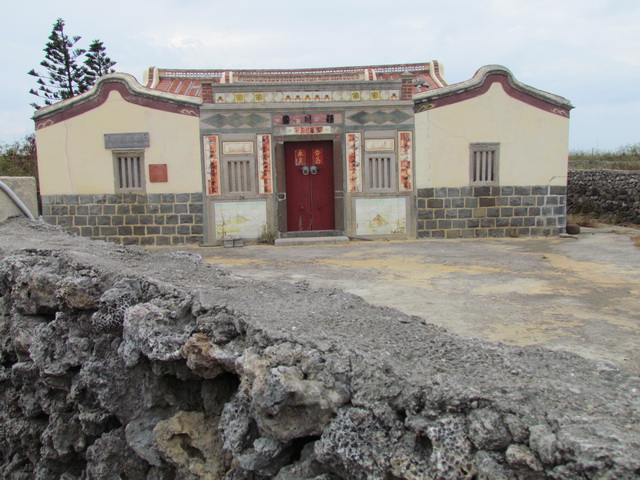 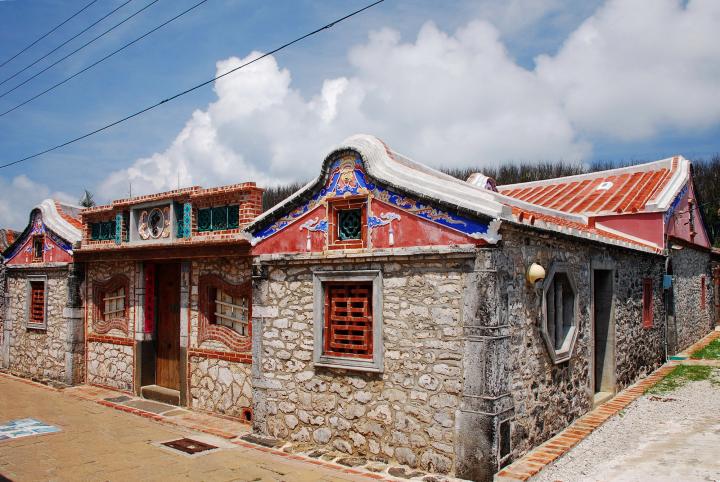 两栋房子差不多旧。
她跟她的姐姐差不多高。
差不多
chàbùduō
“almost the same”
1
Adj.
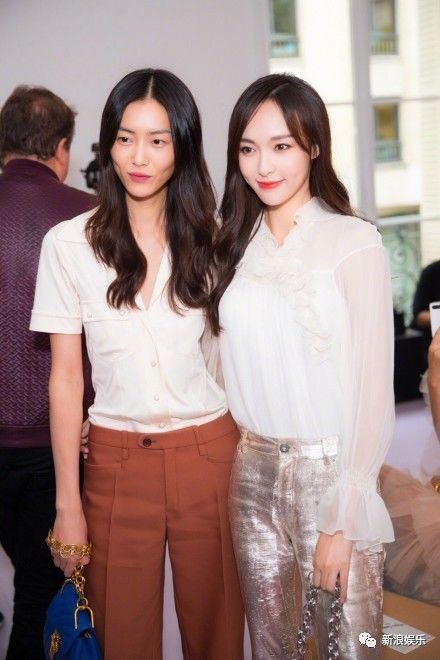 她的姐姐
她
差不多
chàbùduō
2
“roughly”
“about”
你从宿舍到学校要多久？
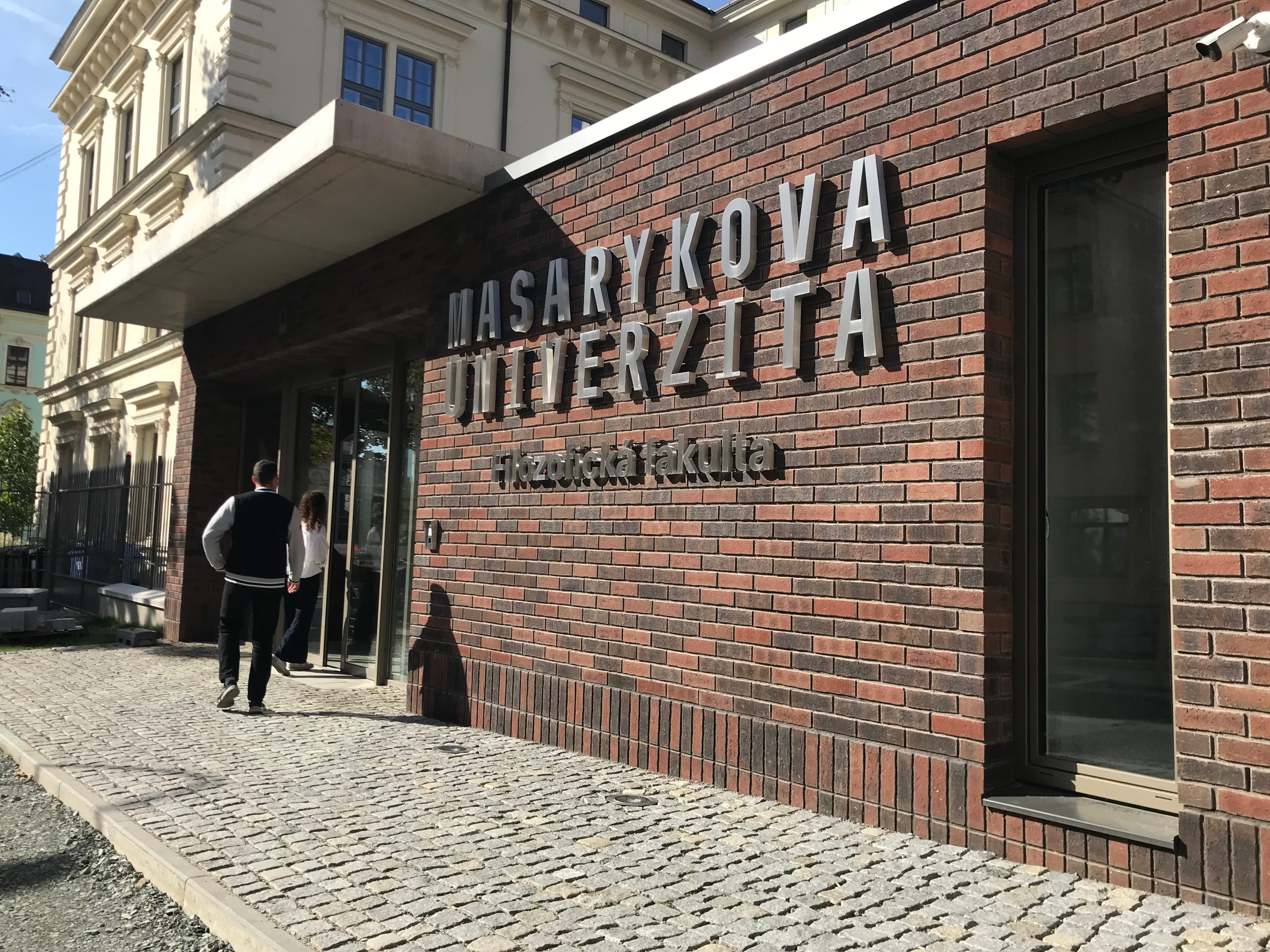 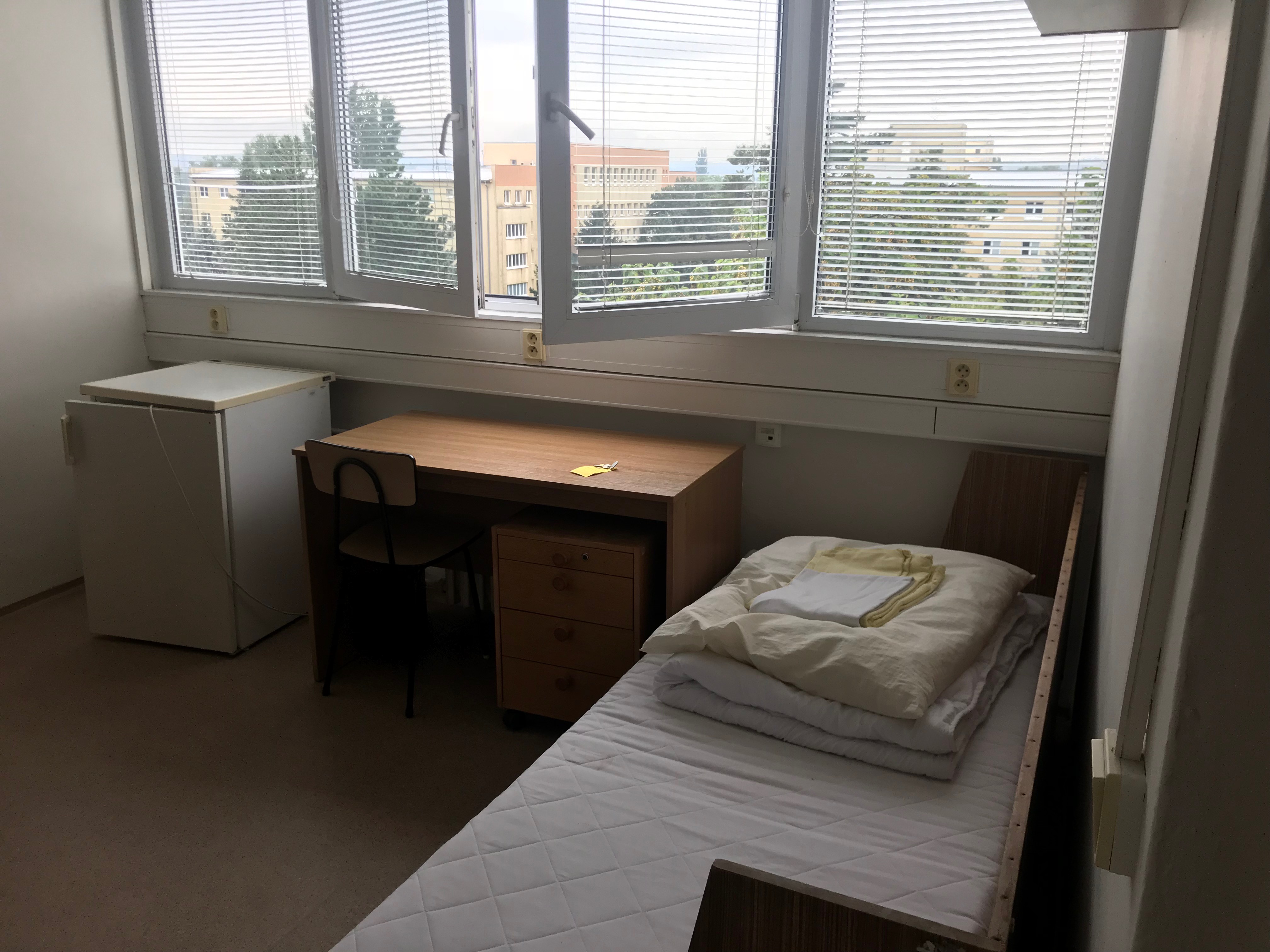 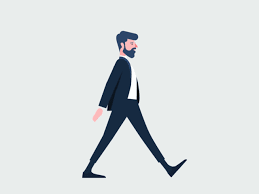 ————————
五分钟
走路差不多五分钟。
九本书
差不多
chàbùduō
十本书
2
“roughly”
“about”
书架上有几本书？
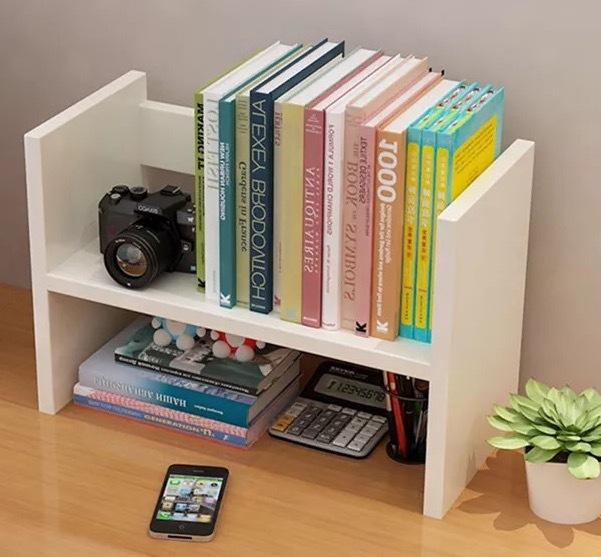 书架
shūjià
书架上差不多十本书。
差不多
chàbùduō
2
“roughly”
“about”
现在几点了？
09:59
现在差不多十点了。
adj.得很
             dehěn
The level is higher than 很adj.
同屋在家里开派对
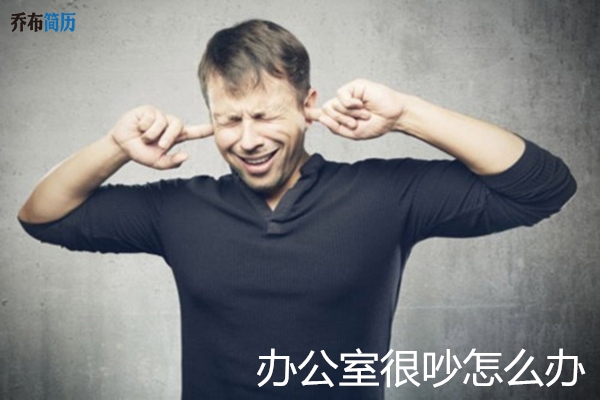 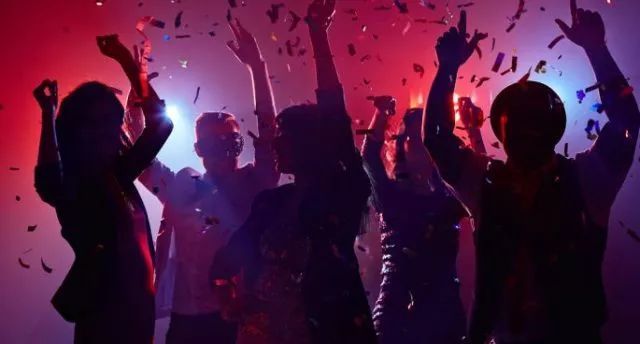 A:他们昨天吵吗？
B:他们昨天吵得很。
adj.得很
             dehěn
The level is higher than 很adj.
安静
ānjìng
考试的时候
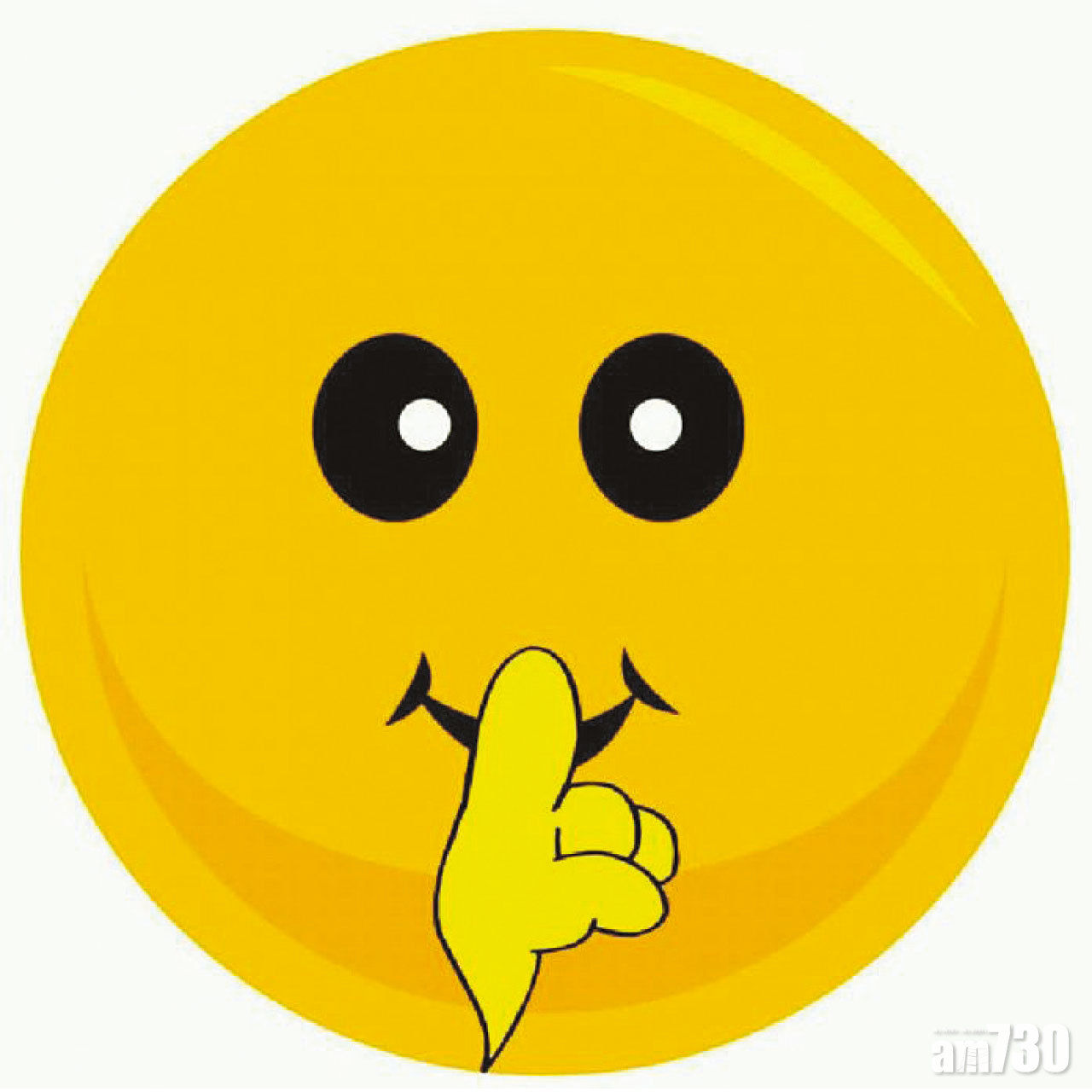 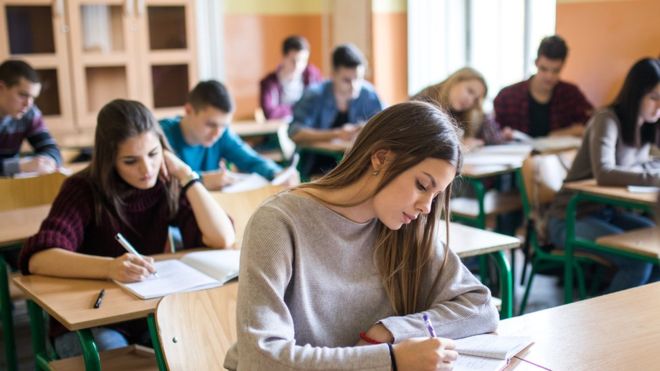 考试的时候，学生安静得很。
adj.得很
             dehěn
布尔诺漂亮吗？
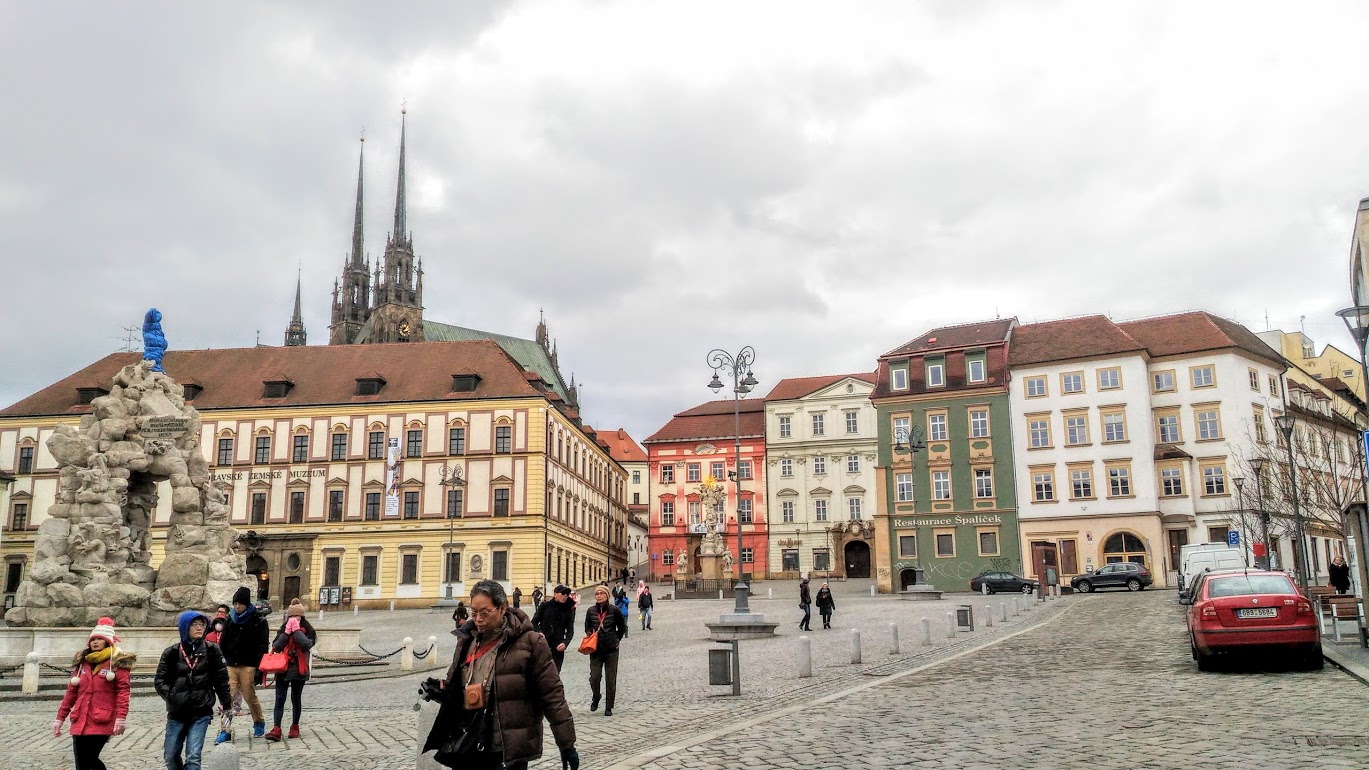 漂亮
piàoliàng
布尔诺漂亮得很。
adj.得很
             dehěn
Something+
请造句
Make a sentence
恐怕
A：他明天能来吗？
恐怕不能来吧
B：他这两天非常忙，_____________？
A：我想去学生餐厅吃饭。
B：现在已经晚上九点了，学生餐厅____________________?
恐怕关了吧
A：我们去打球吧！
恐怕会下雨吧
B：外面天气不好，_______________?
adj.得很
安全得很
这个学校非常安全。
这个学校____________。
远得很
那家商店非常的远。
那家商店___________。
小得很
我的房间________。
我的房间非常小。
方便得很
我家附近________。
我家附近非常方便。
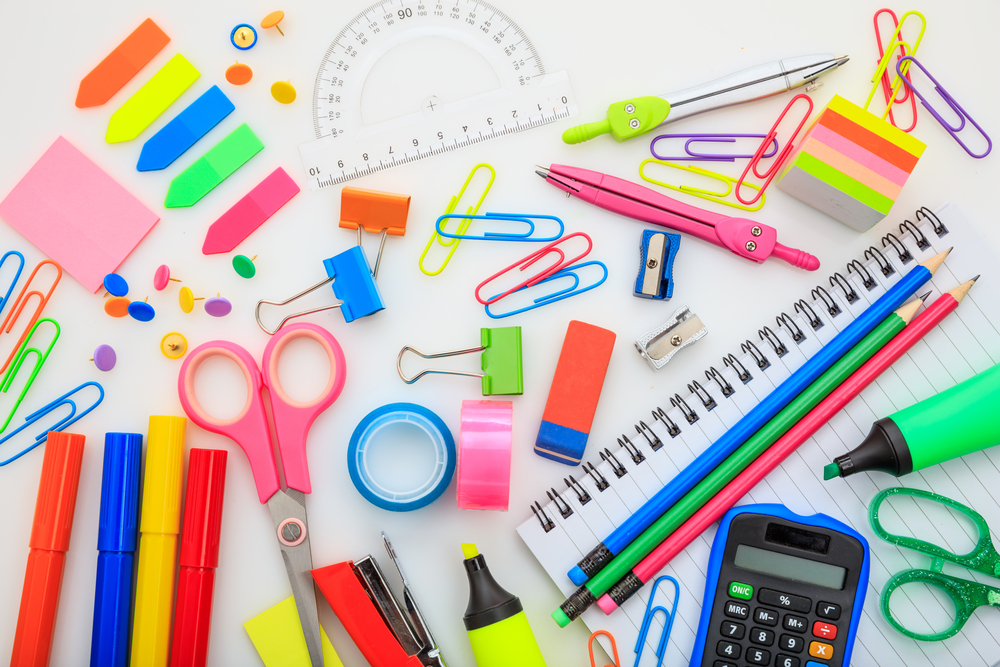 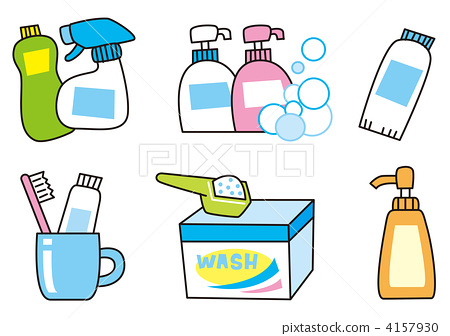 日用品
rìyòngpǐn
文具
wénjù
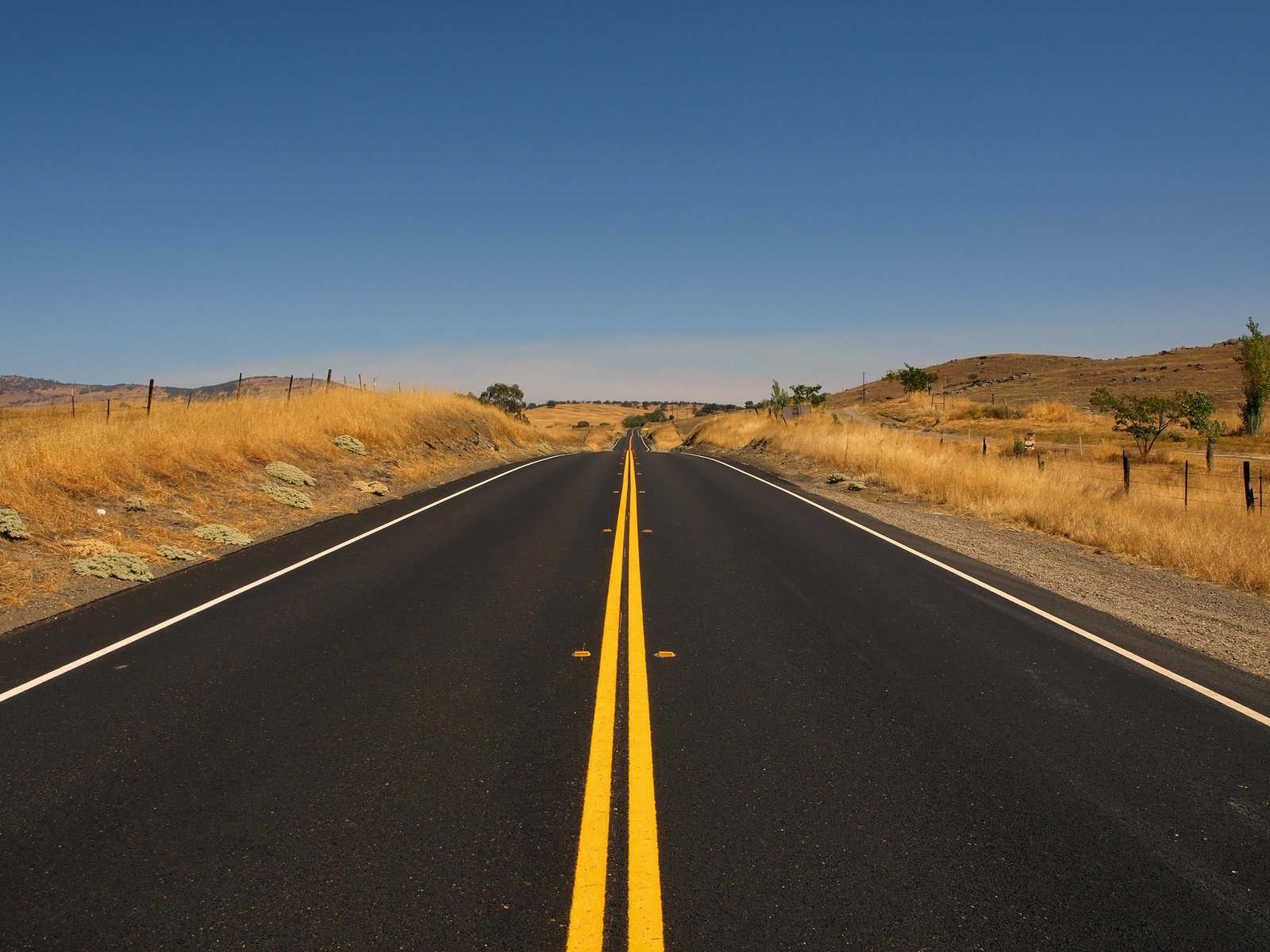 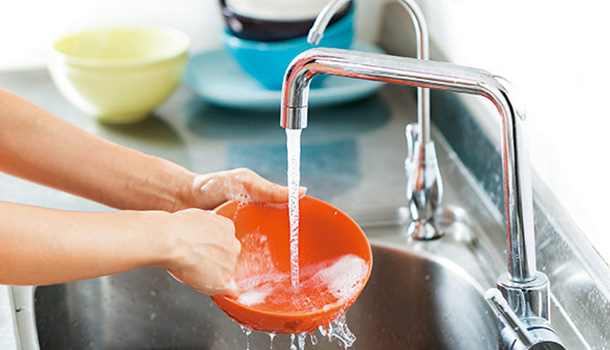 洗
xǐ
马路
mǎlù
栋
dòng
这栋楼有几层？
Measure word of building
层
céng
Measure word for stories of building
这栋楼有四层。
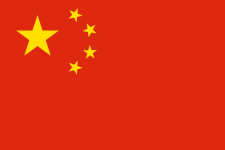 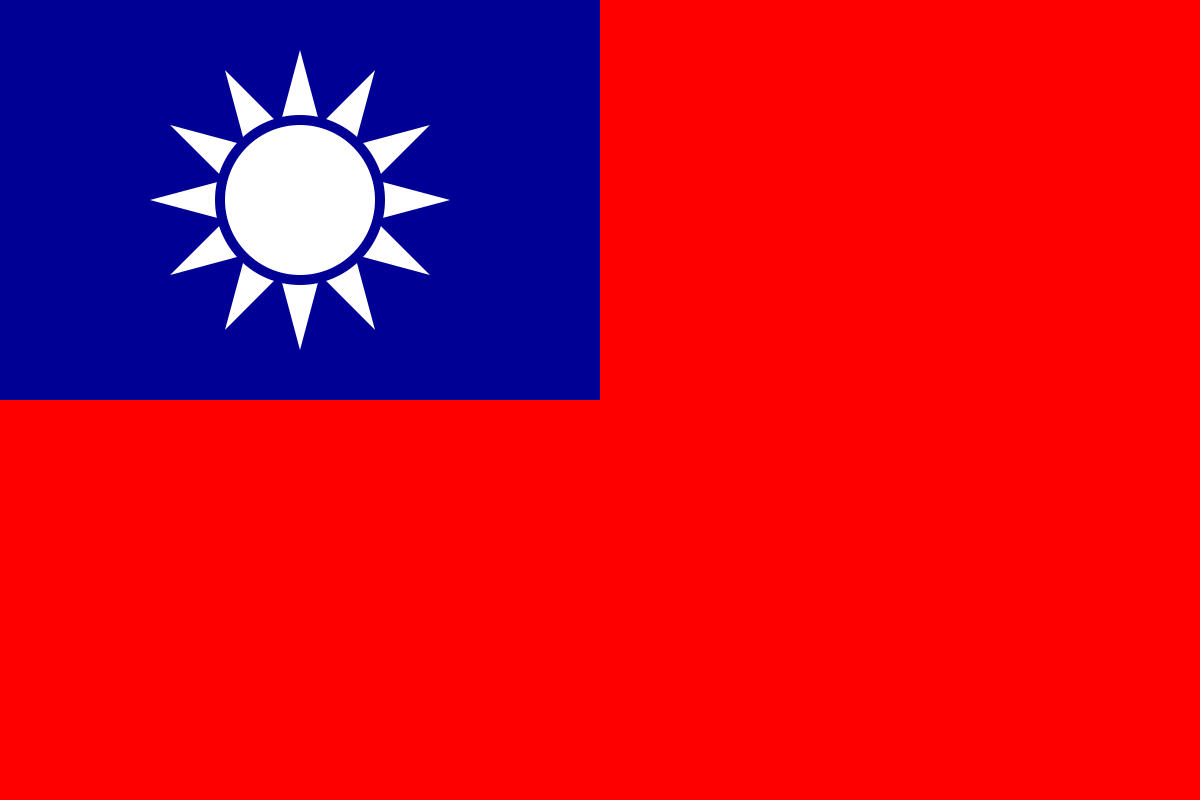 地道
dìdào
道地
dàodì
Pure
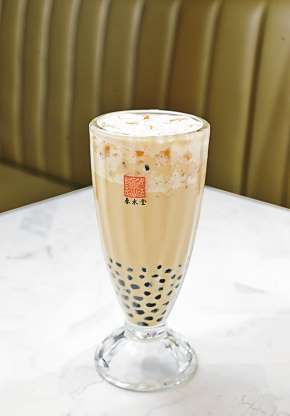 在捷克可以喝到地道的珍珠奶茶吗？
在斯洛伐克可以喝到
地道的珍珠奶茶吗？
在捷克可以吃到地道的越南菜吗？
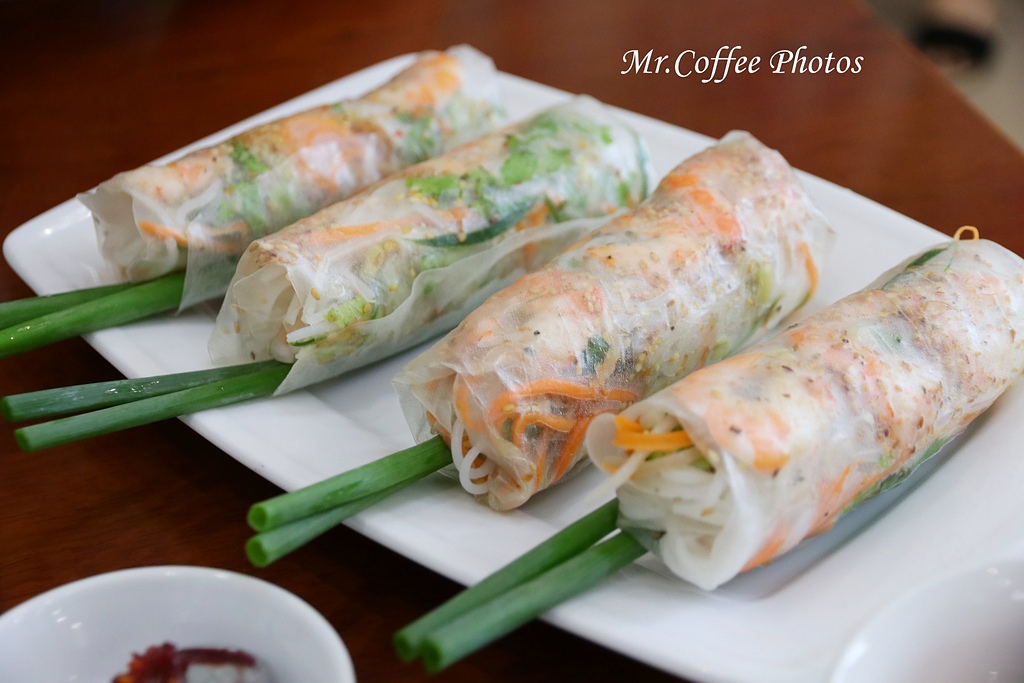 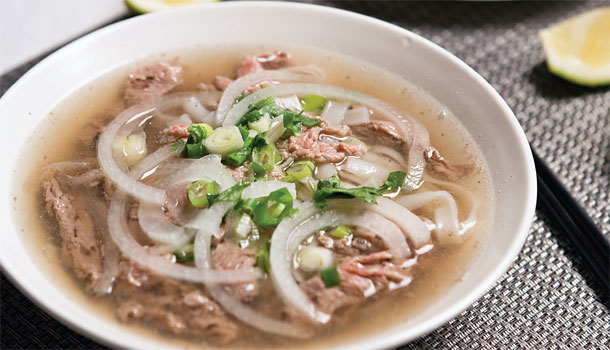 在捷克可以吃到地道的中国菜吗？
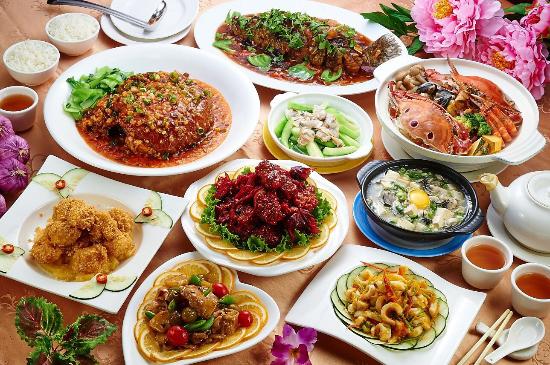 一般
yìbān
“generally, usually”
时钟一般都挂在哪里？
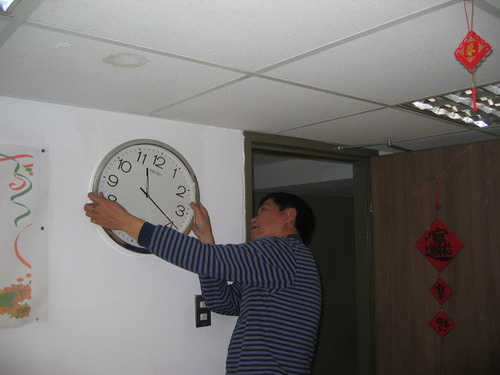 时钟一般都挂在墙上。
一般
yìbān
学生一般都几分下课？
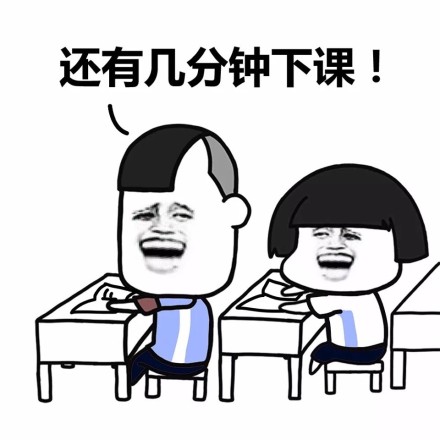 40分
学生一般都四十分下课。
一般
yìbān
捷克的冬天冷吗？
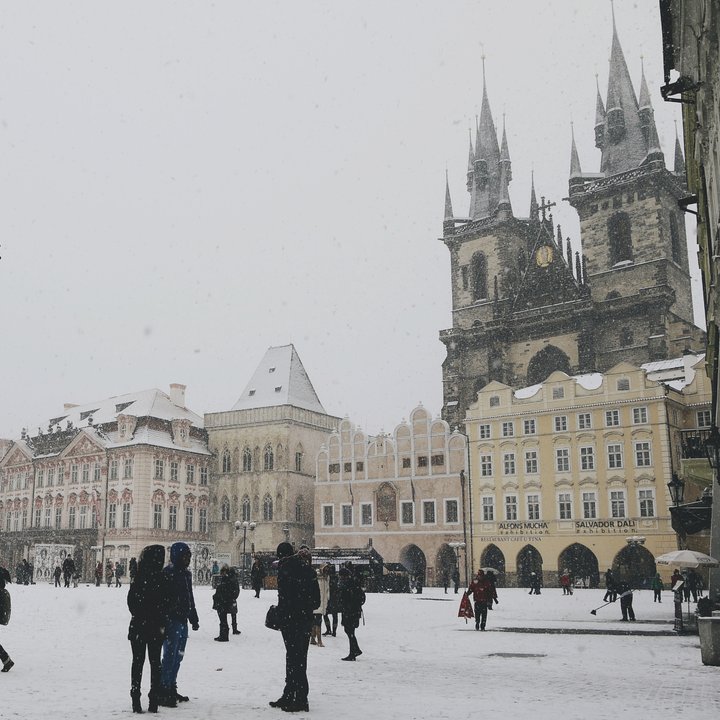 捷克的冬天一般都很冷。
在捷克，中国的菜一般都不地道。
一般
yìbān
“generally, usually”
Topic
在捷克，中国的菜地道吗？
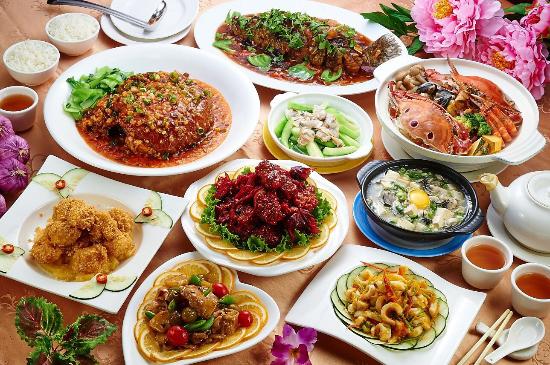 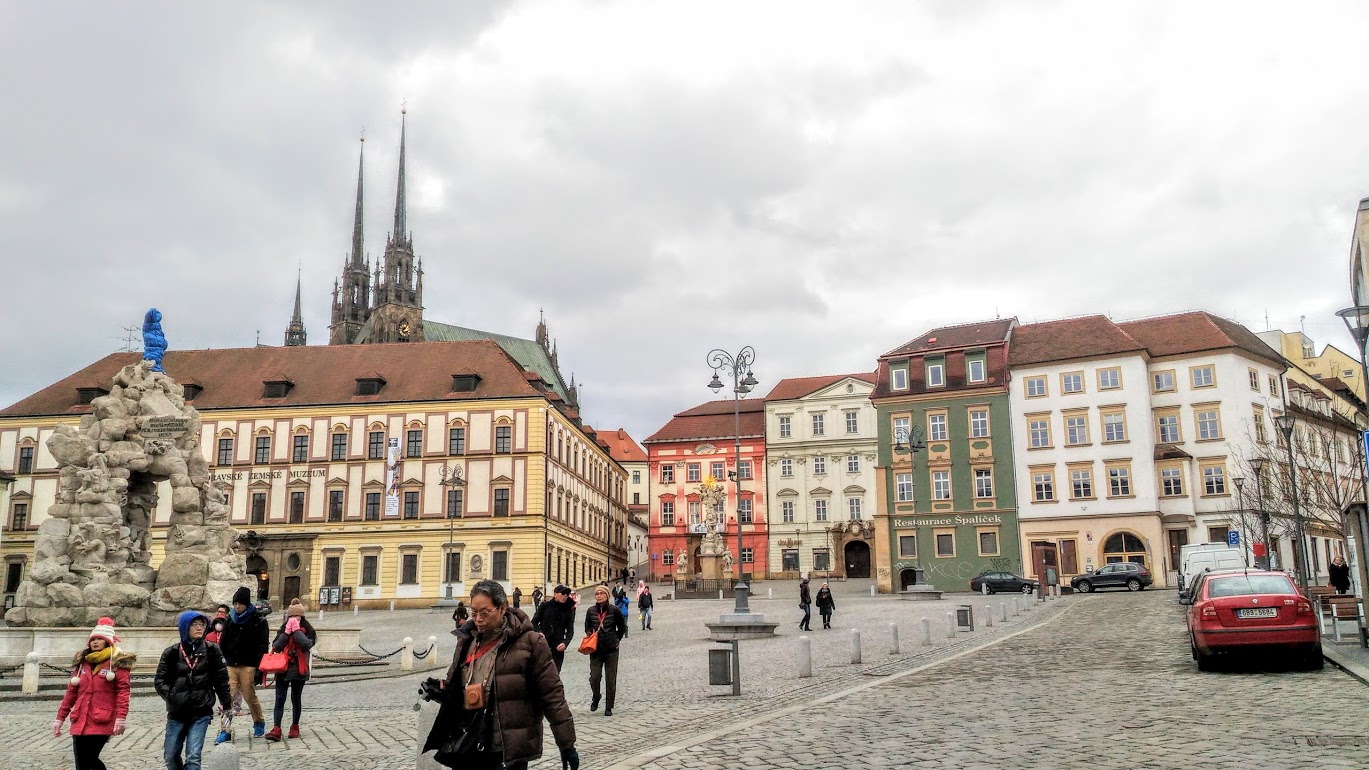 x
一般
“generally, usually”
请造句
Make a sentence
（普通）
一般
yìbān
pǔtōng
“Ordinary”  “Not that great”
那家餐馆儿的菜怎么样？
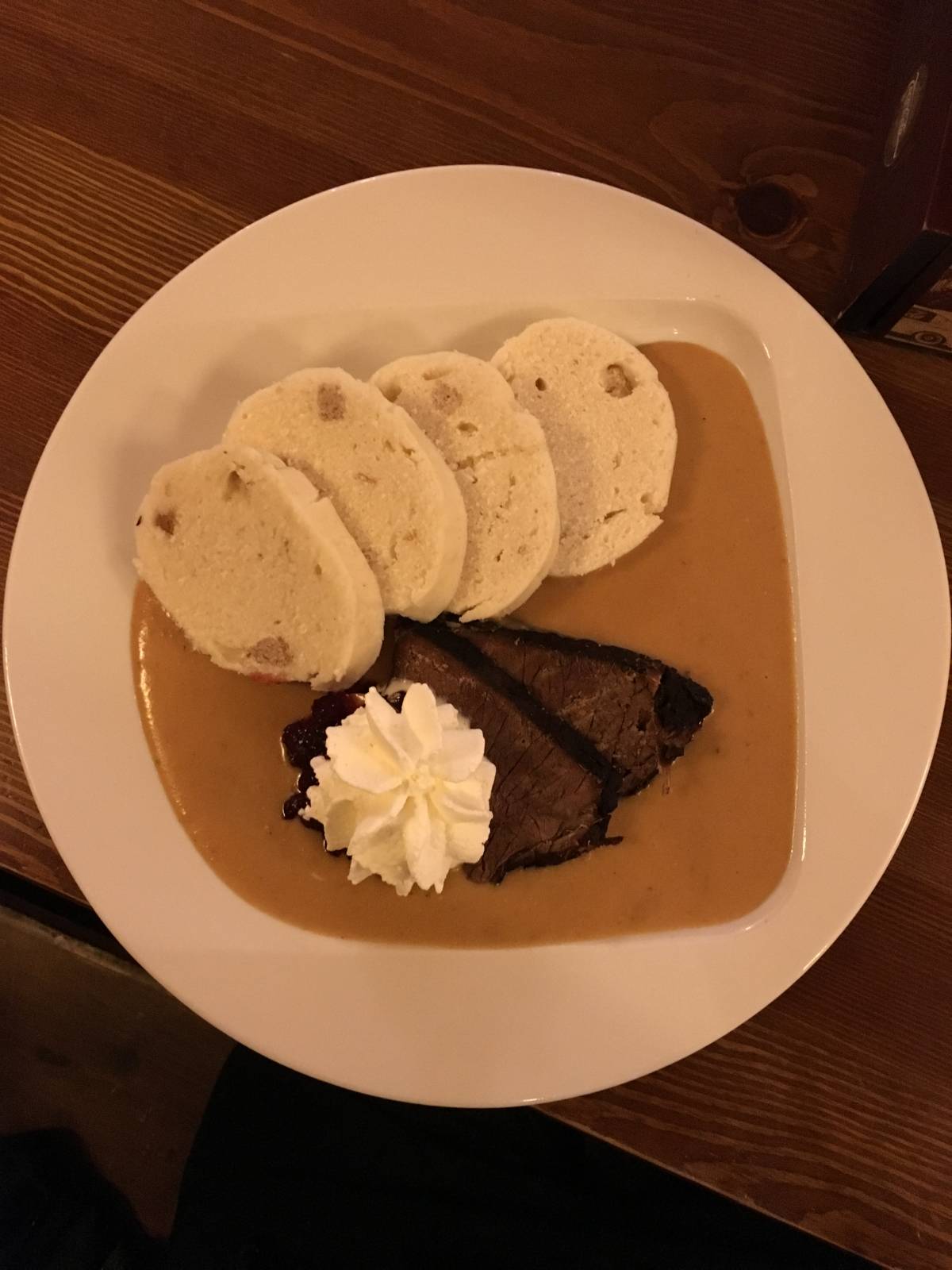 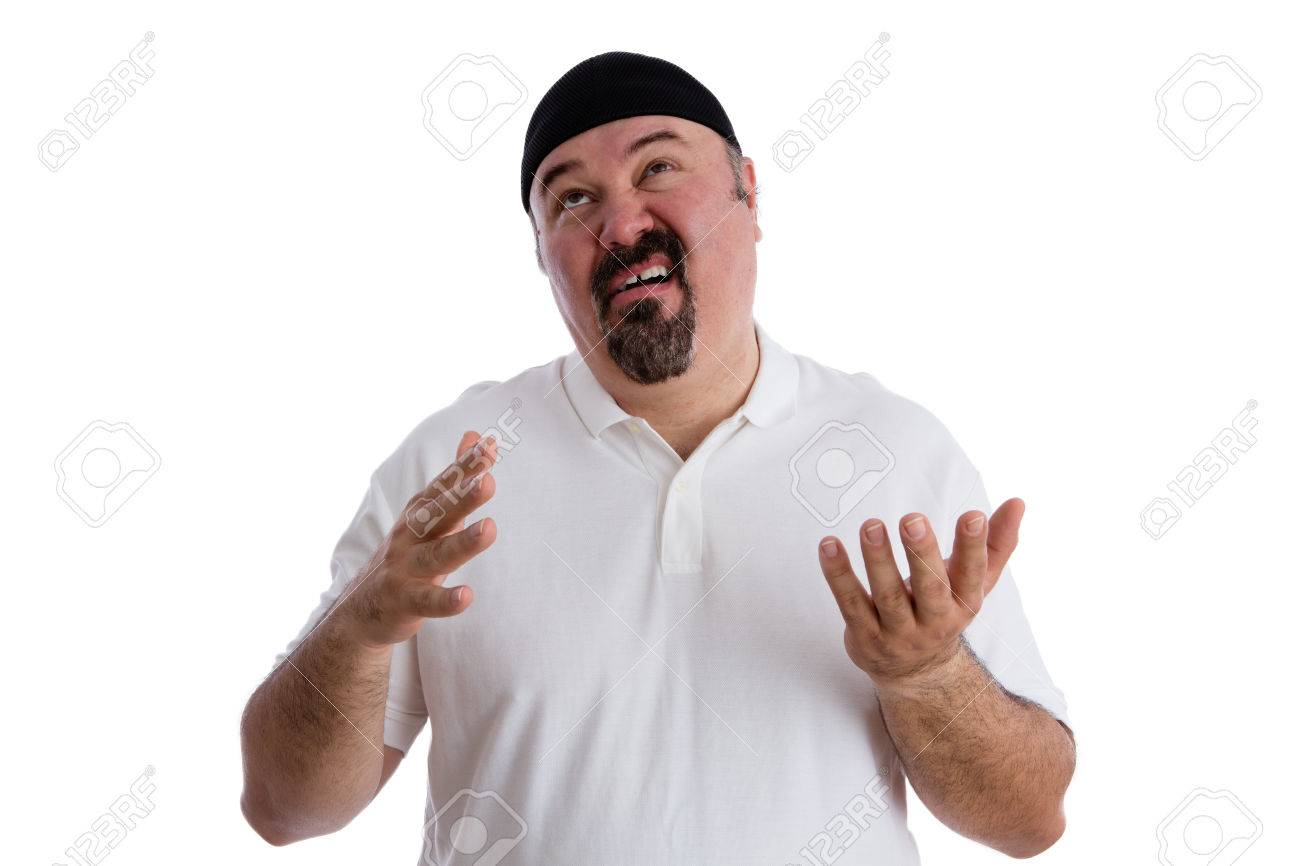 那家餐馆儿的菜很一般。
Not that special
一般
yìbān
你的宿舍怎么样？
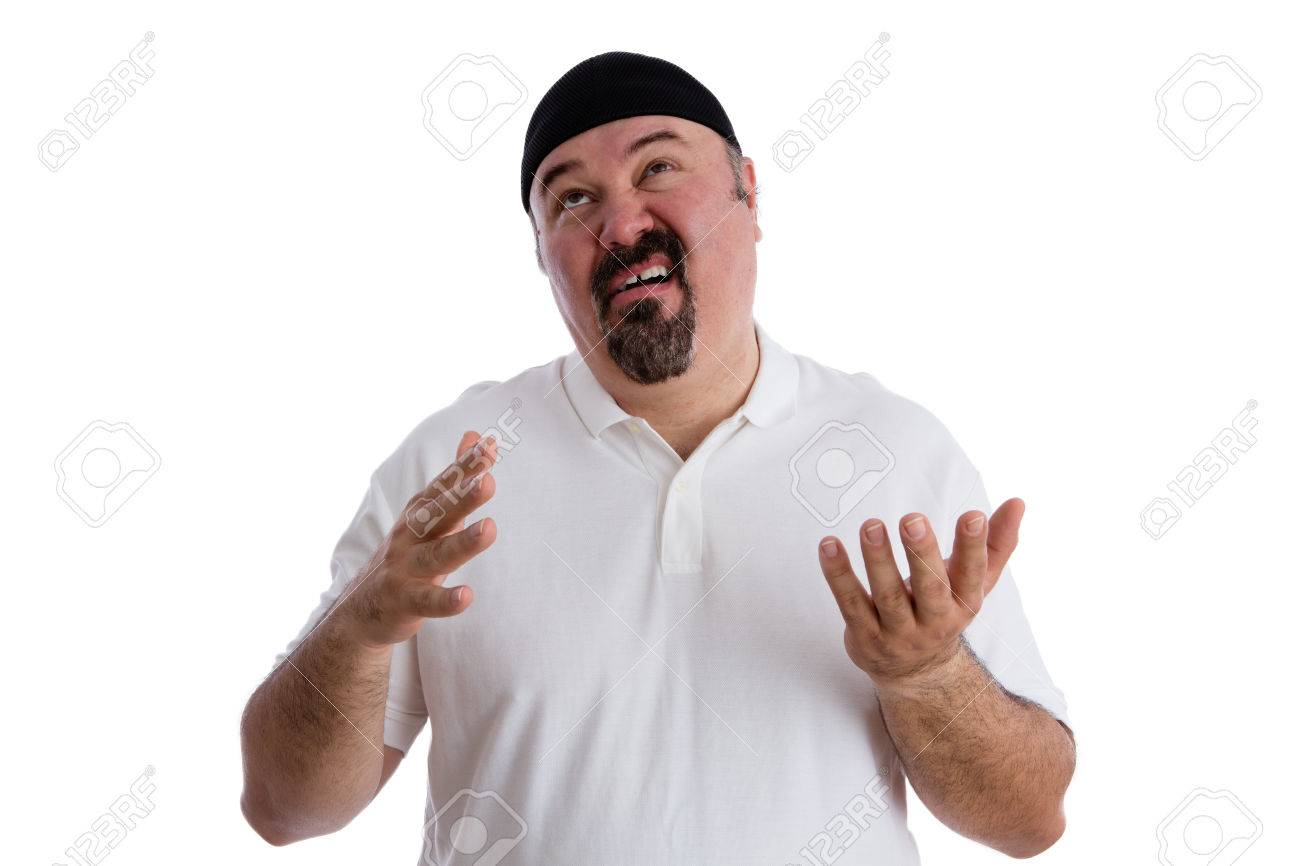 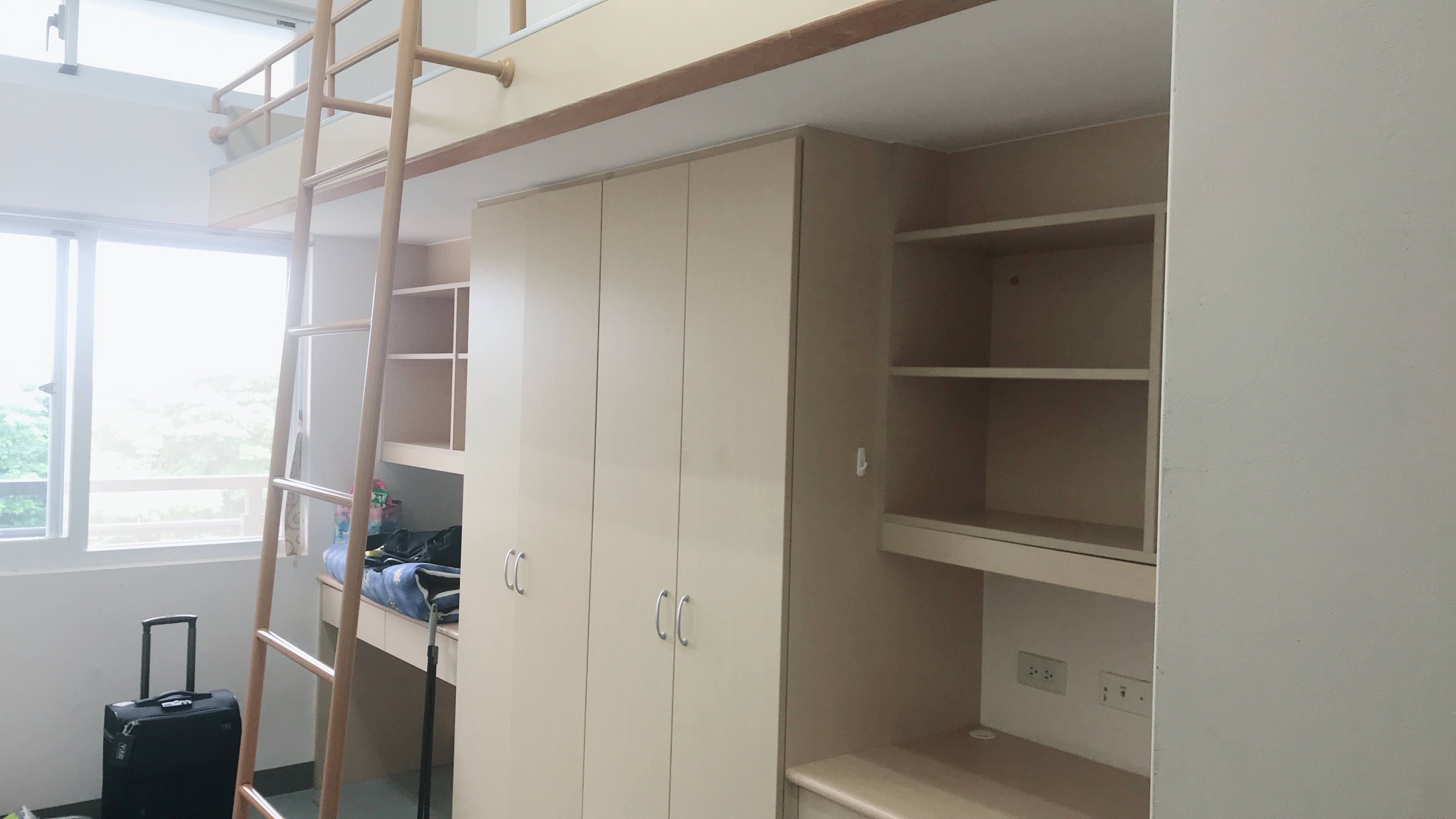 我的宿舍很一般。
（普通）
不怎么样
bù zěnmeyàng
“No that great”
昨天的电影怎么样？
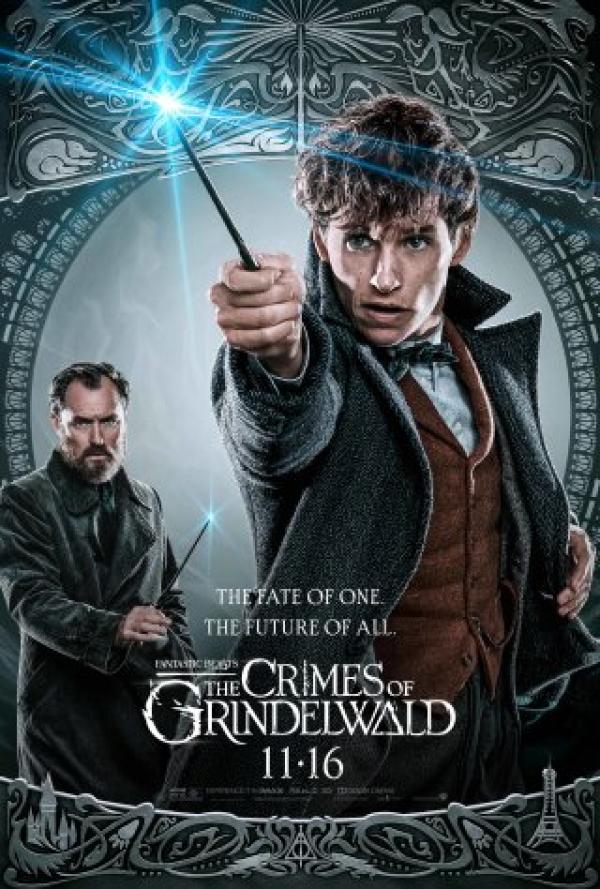 昨天的电影不怎么样。
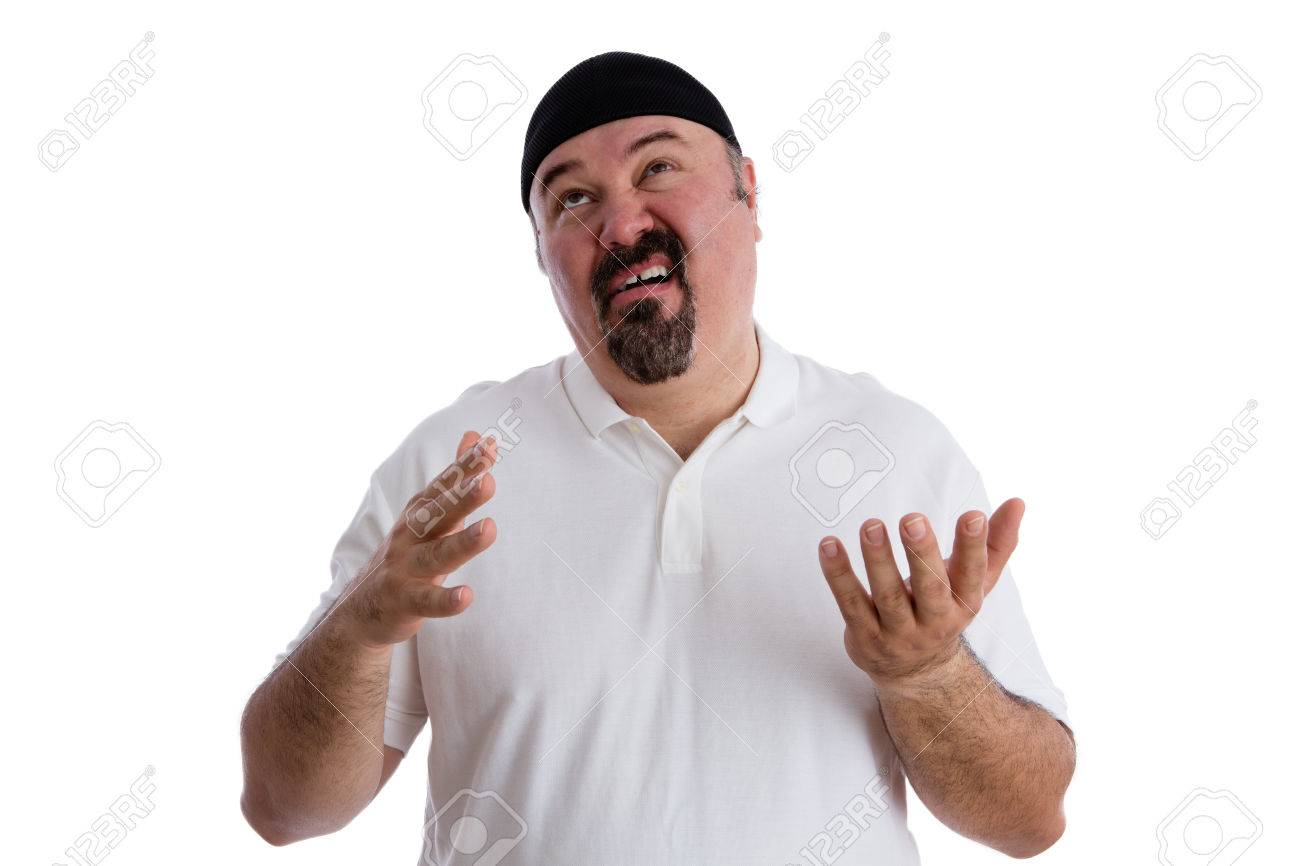 不怎么样
bù zěnmeyàng
老师说的英文怎么样？
Ahh….how to say..
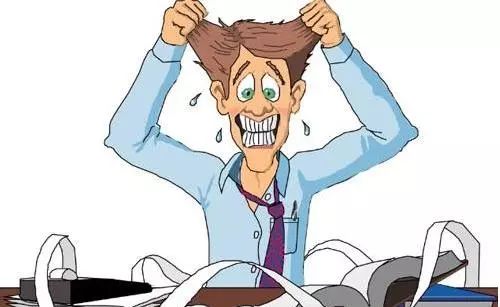 老师说的英文不怎么样。
不怎么样
bù zěnmeyàng
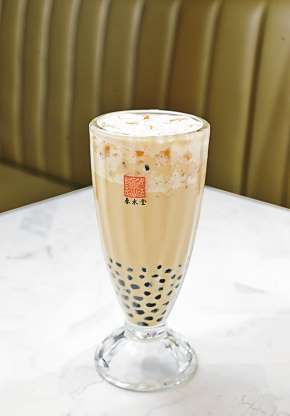 捷克的珍珠奶茶怎么样？
捷克的珍珠奶茶不怎么样。
不怎么样
请造句
Make a sentence
那(么)
nàme
A：中文真难！我不想学中文。
“Then…”
“well…”
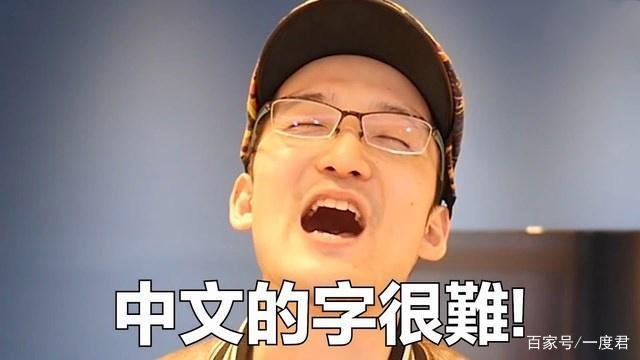 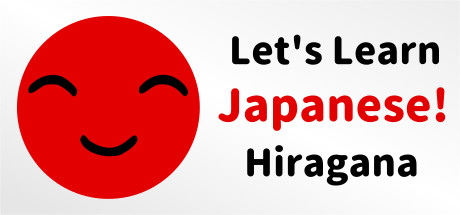 B：那(么)我们学日文吧！
那(么)
nàme
“Then…”
“well…”
A：我今天不想吃越南菜。
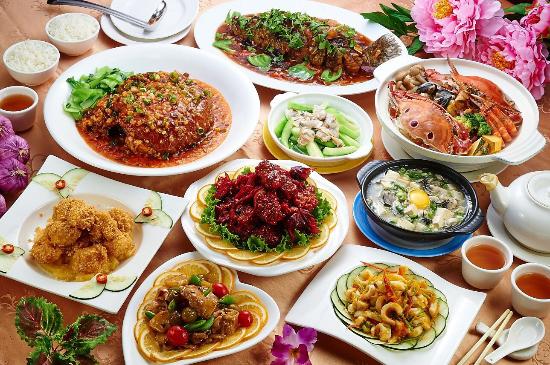 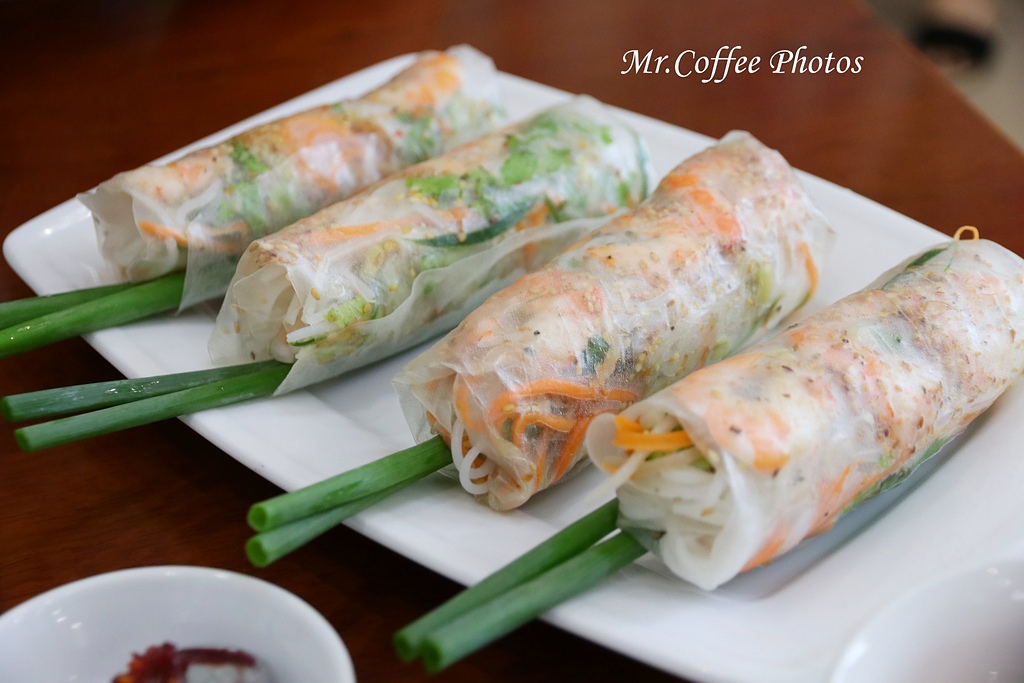 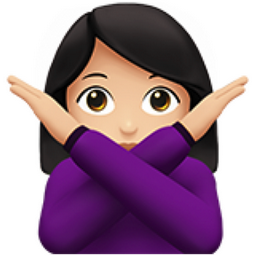 B：那(么)我们吃中国菜吧！
https://sfsu.app.box.com/s/xaeopys9r31ukc6phwqv7gb13po5hqy5
1.张天明的宿舍住了几个人？
2. 他的床前有什么？
3. 门旁边放着什么？
4. 小商店卖什么？
5. 教室离宿舍远吗？走路差不多几分钟？
6. 他住的那层楼有几台烘衣机？几台洗衣机？
7. 宿舍离马路远吗？很吵吗？
8. 学校餐厅的饭怎么样？
9. 中国餐馆的菜怎么样？
https://sfsu.app.box.com/s/k0k4scsz9v5tzjzo8u78tpkjk1ezc5hj
1. 大明的宿舍安静吗？
2. 大明的房间旁边是什么？
3. 烘衣机有几台？都是新的吗？
4. 大明觉得洗衣服方便吗？
5. 这层楼住几个人？
6. 什么时候洗衣服的人特别多？为什么？
7. 大明打算这学期搬家吗？